Vereinsschulung KJAktuelles aus der KJ
Die Kärntner Jägerschaft
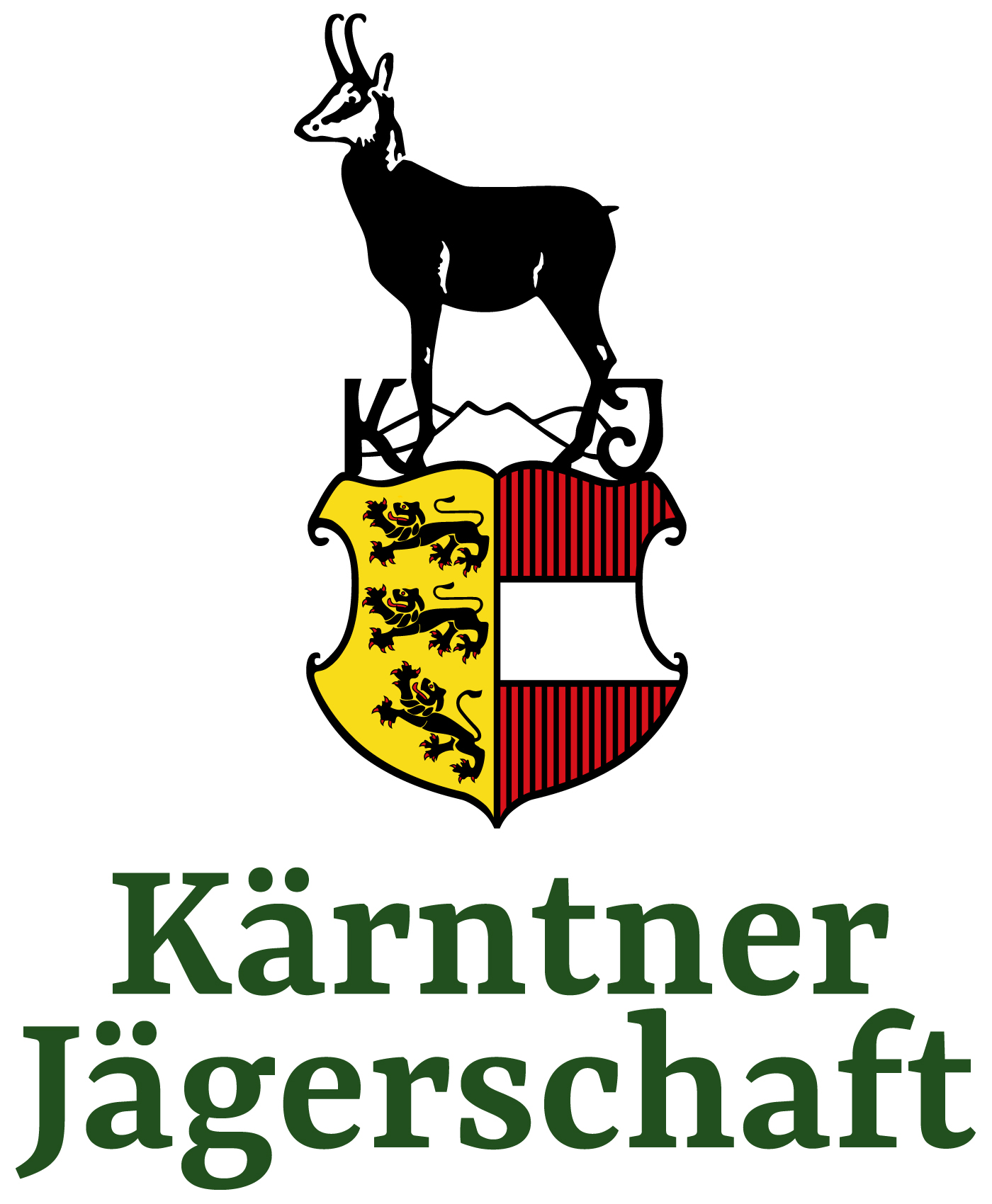 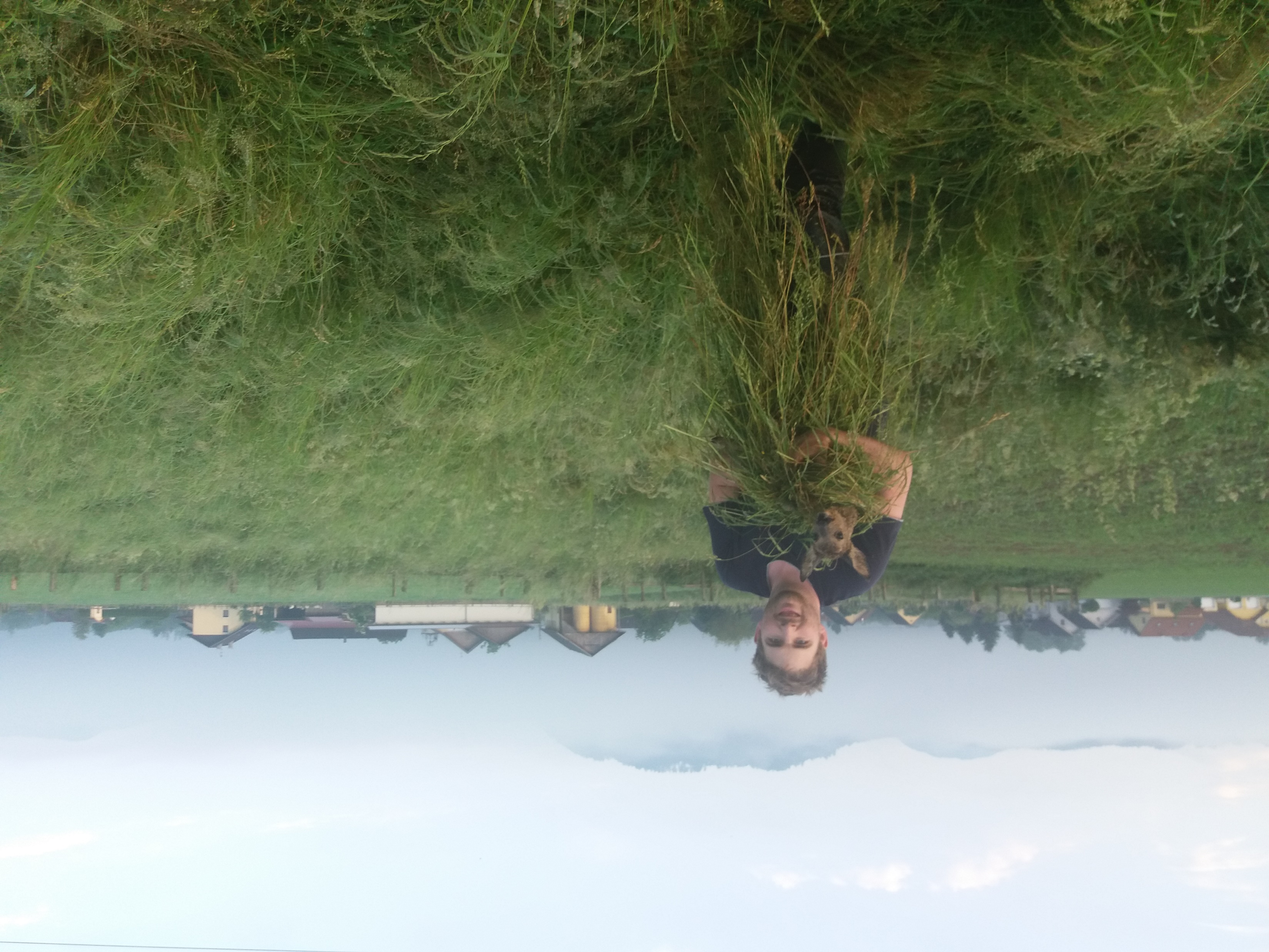 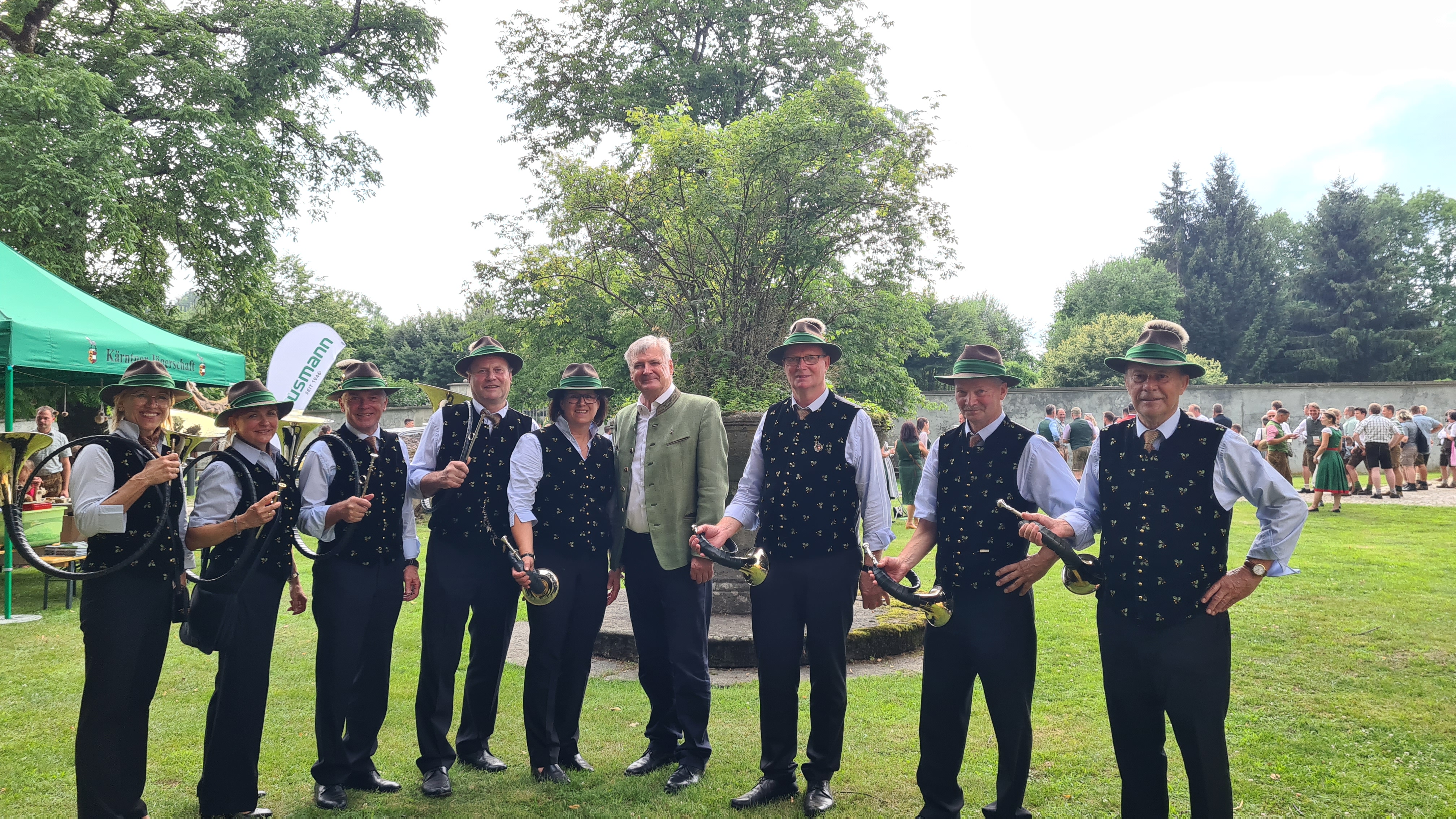 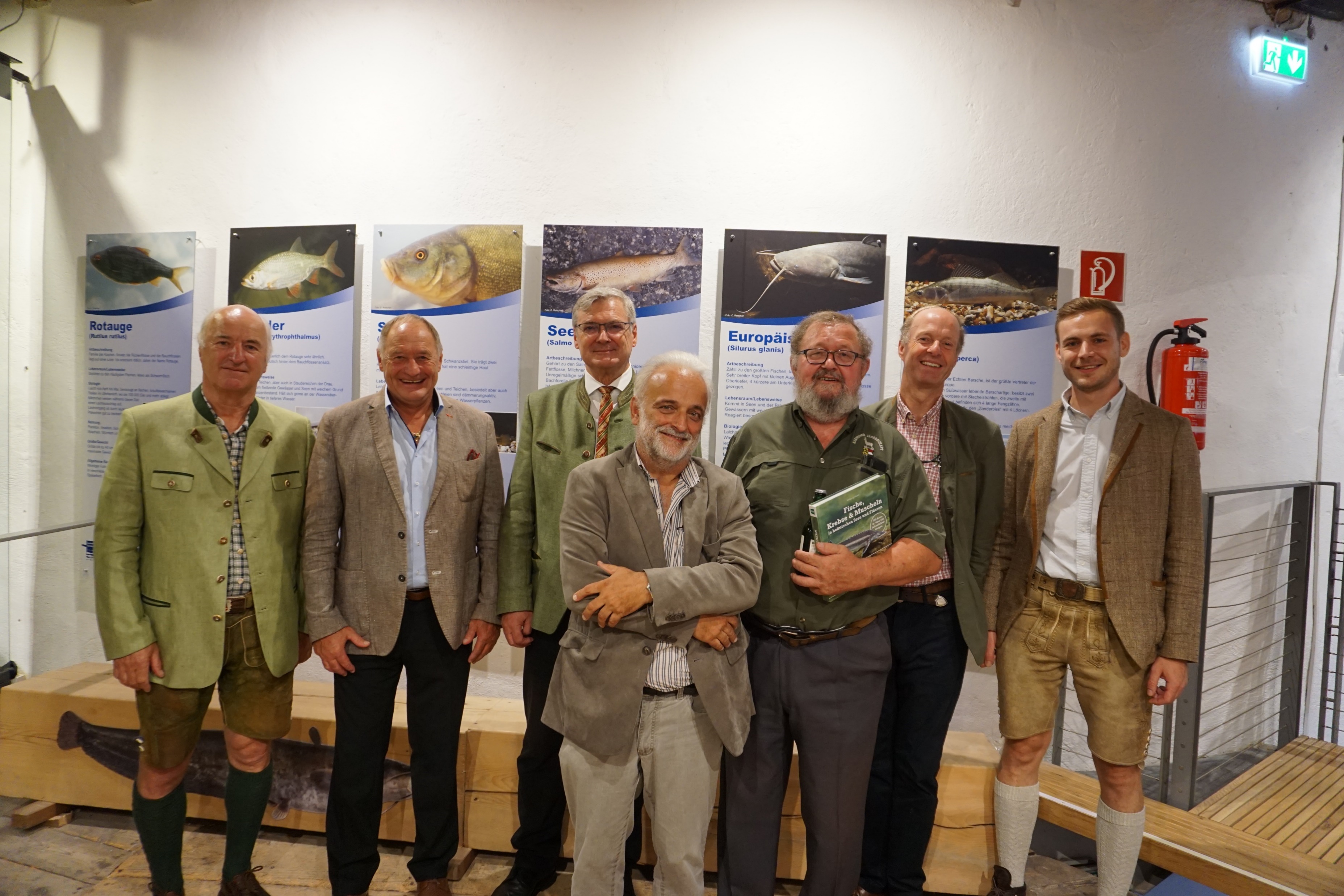 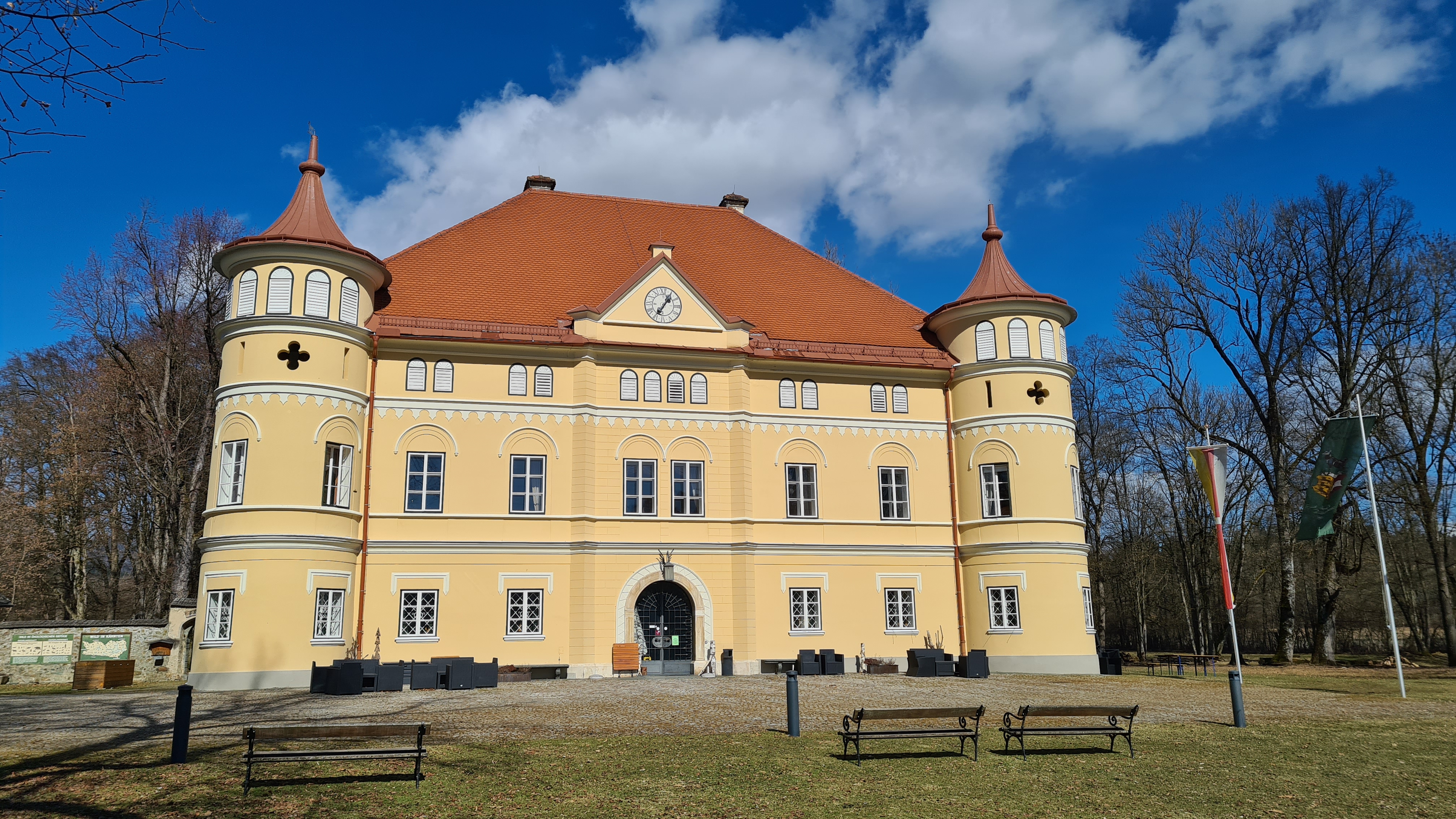 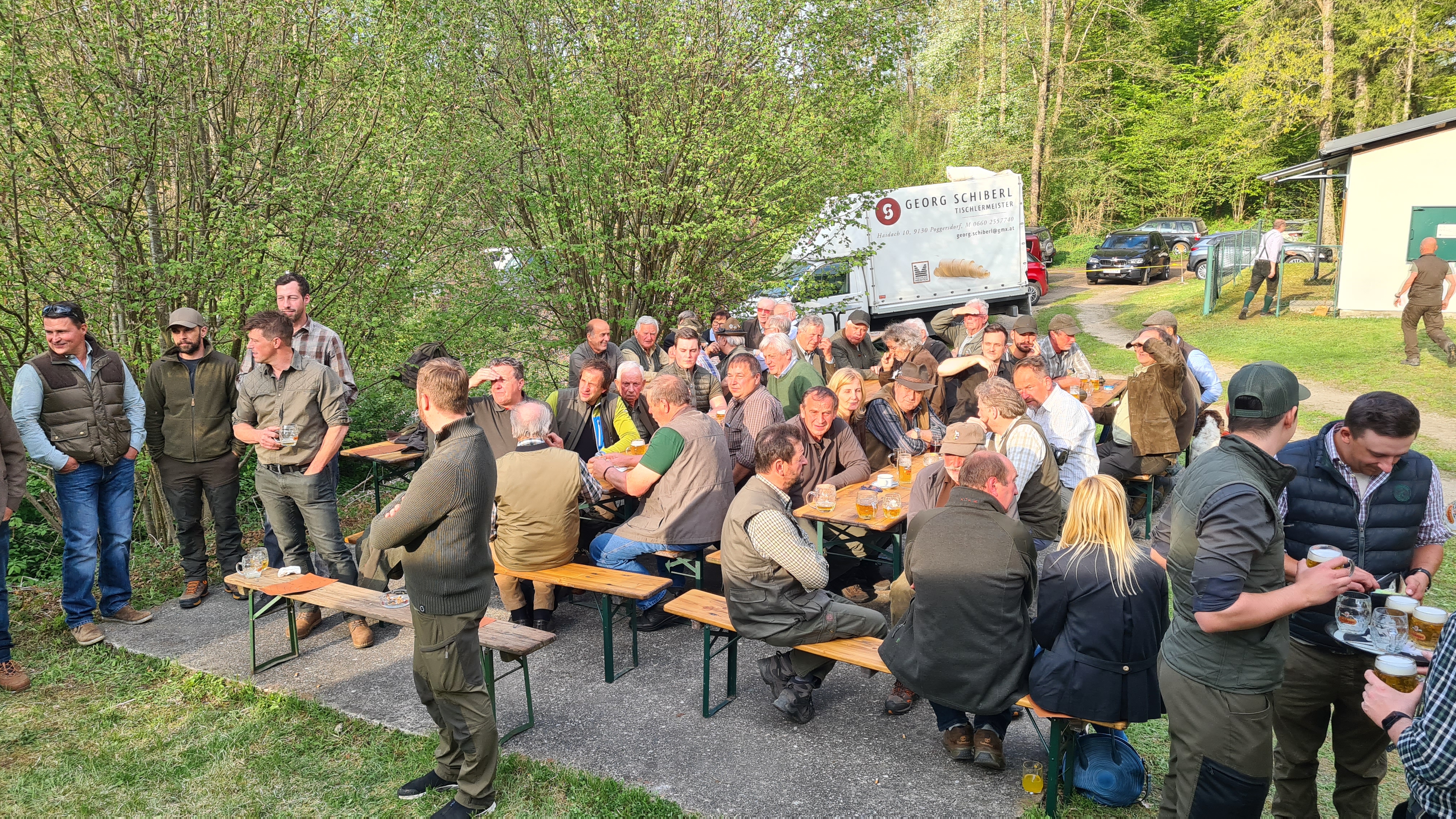 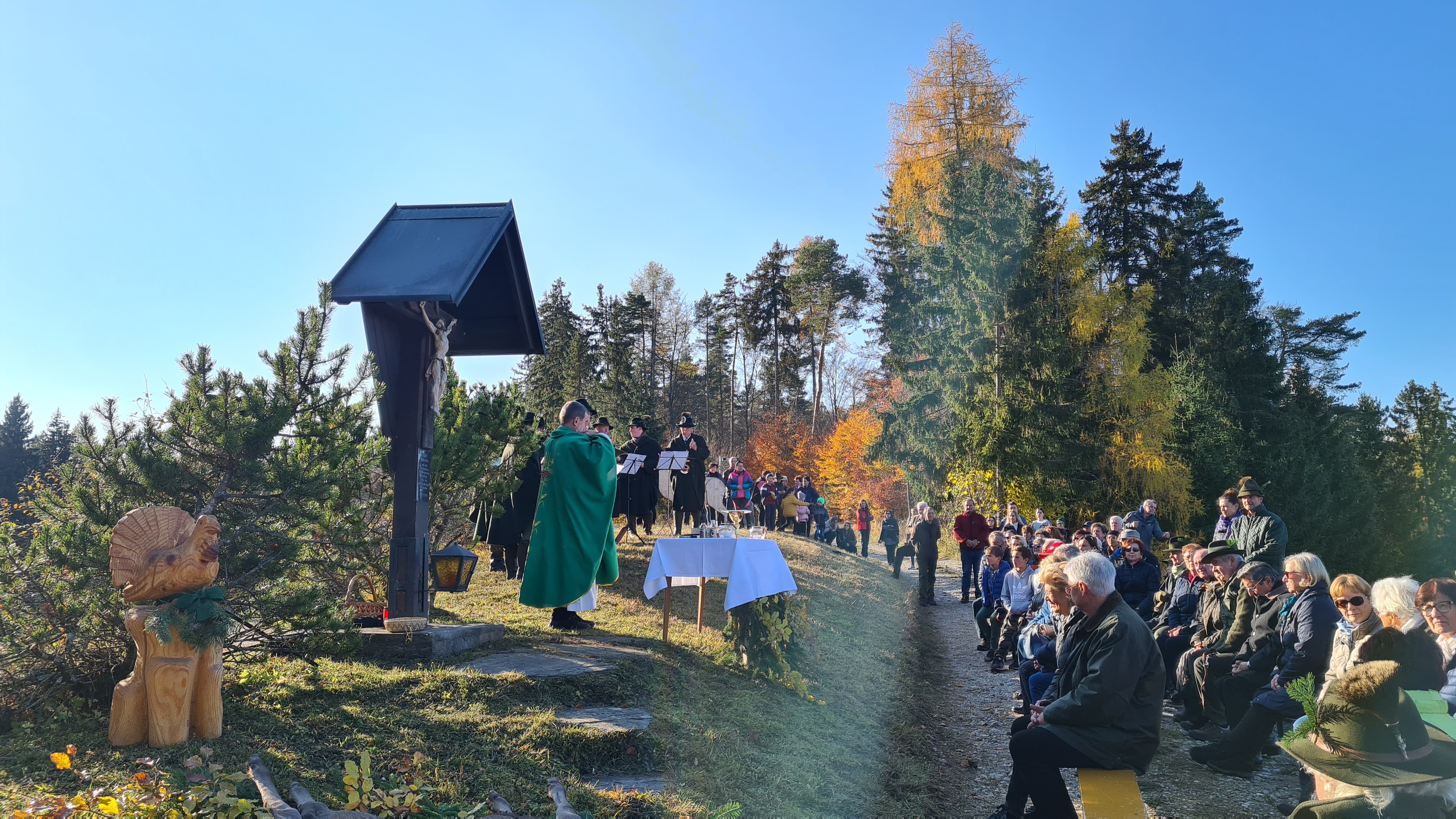 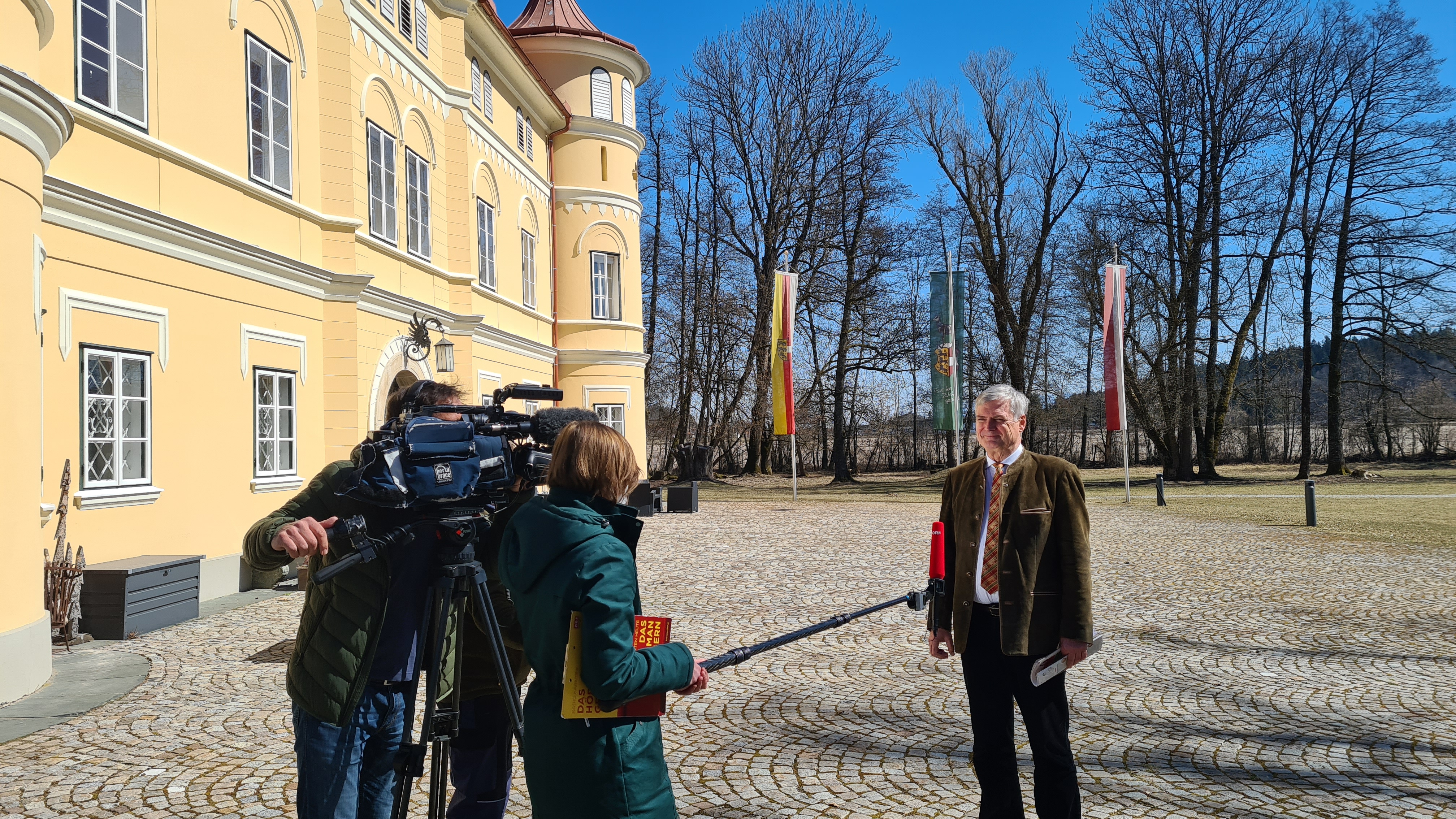 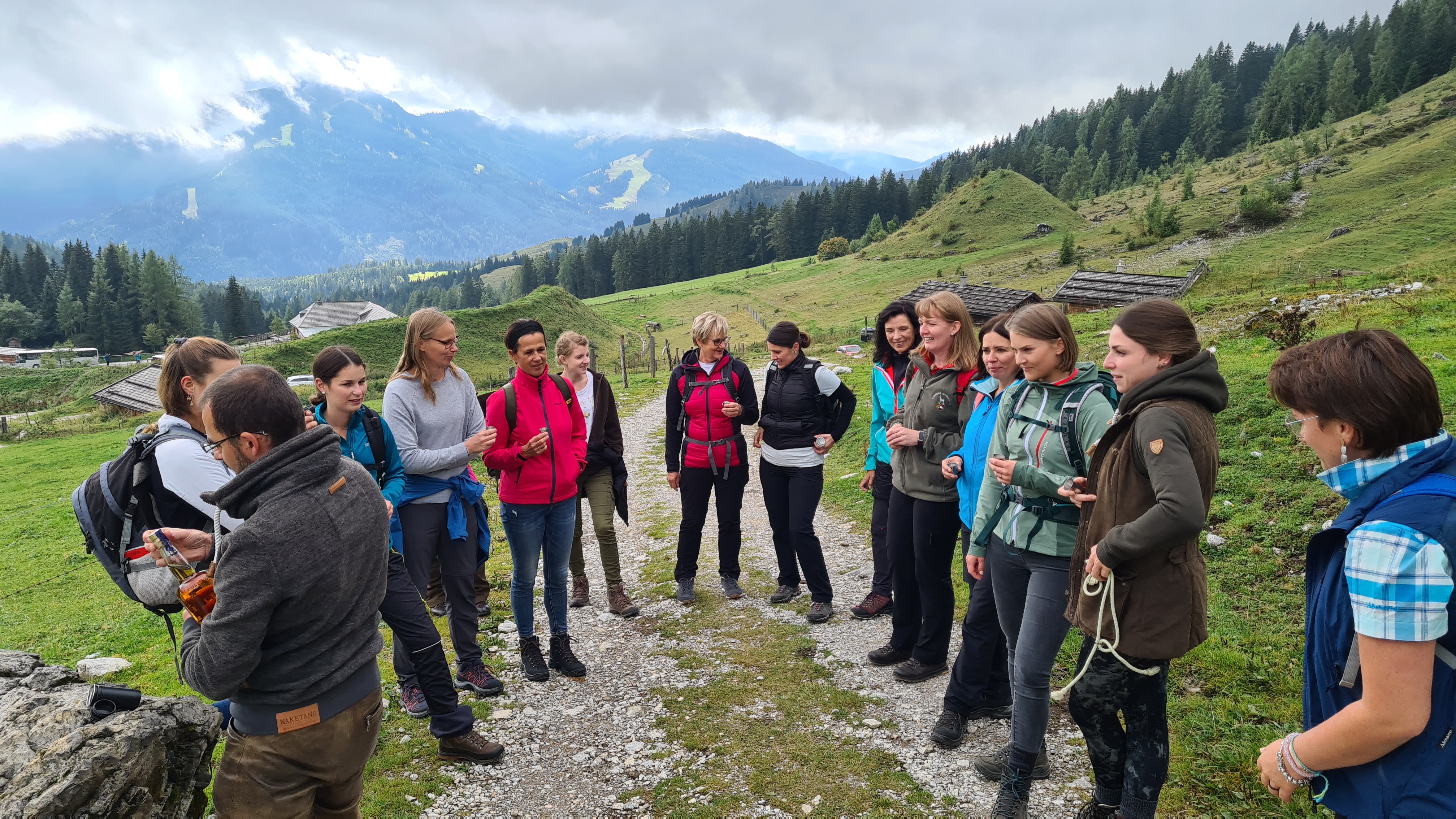 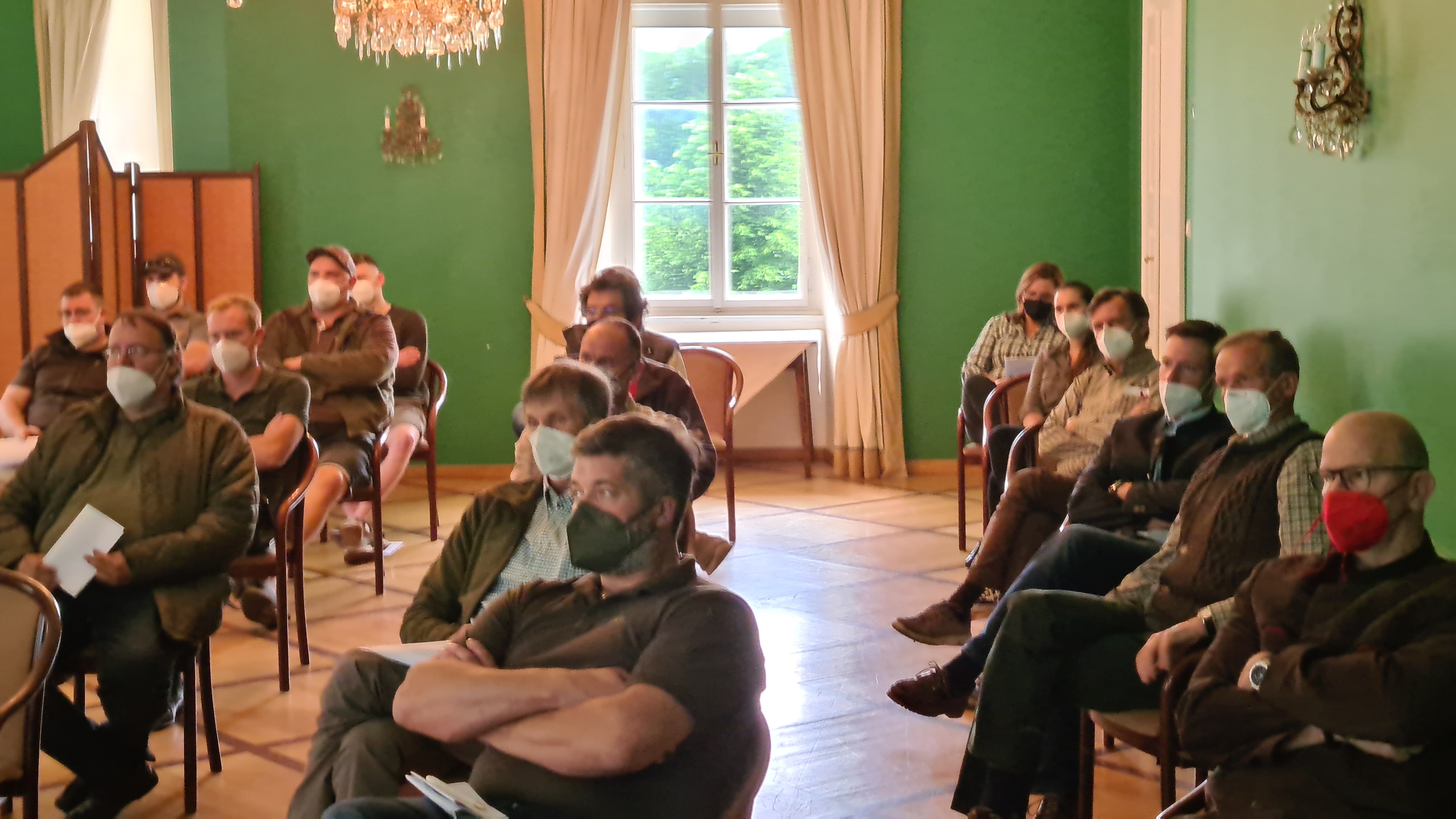 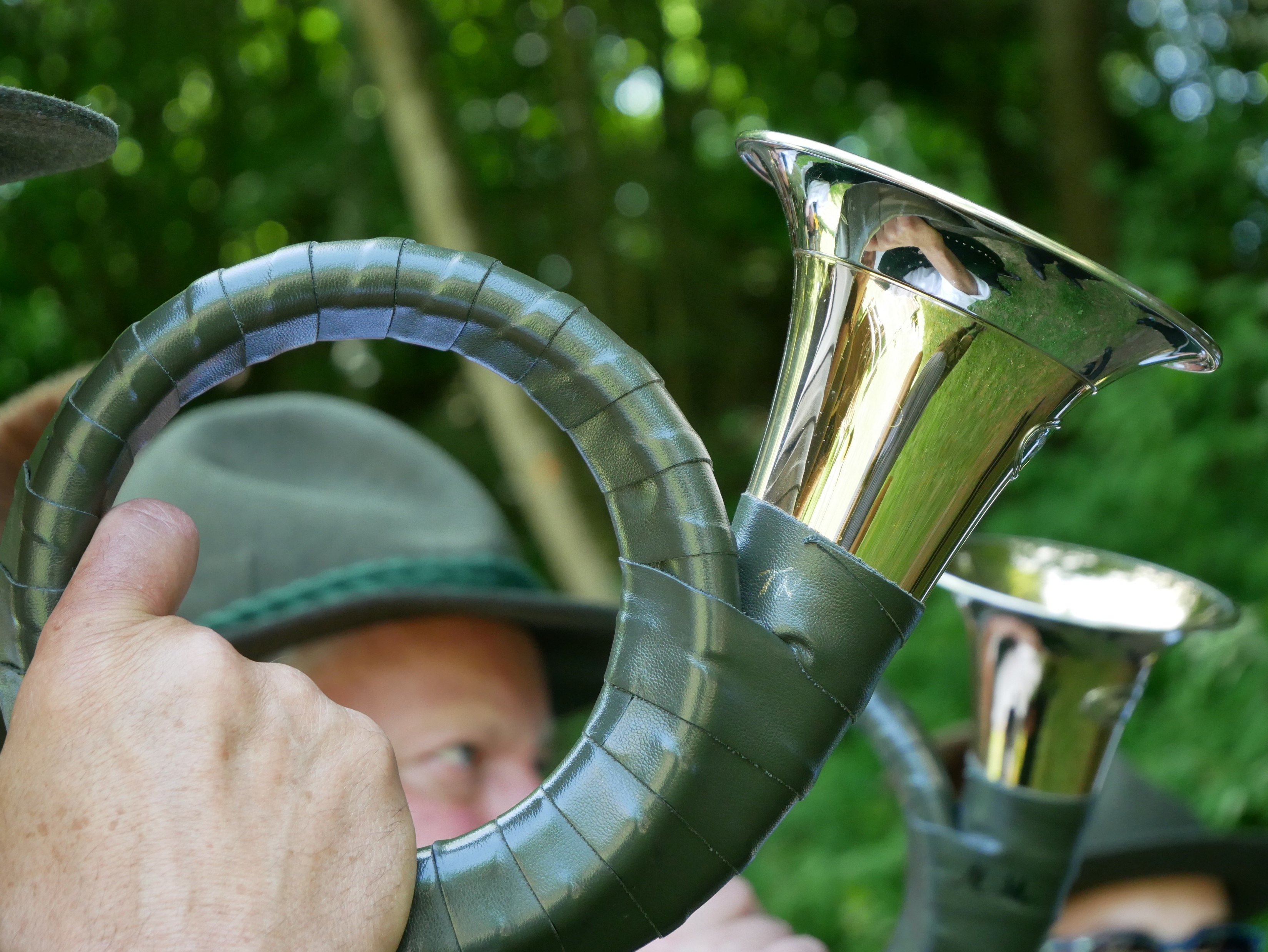 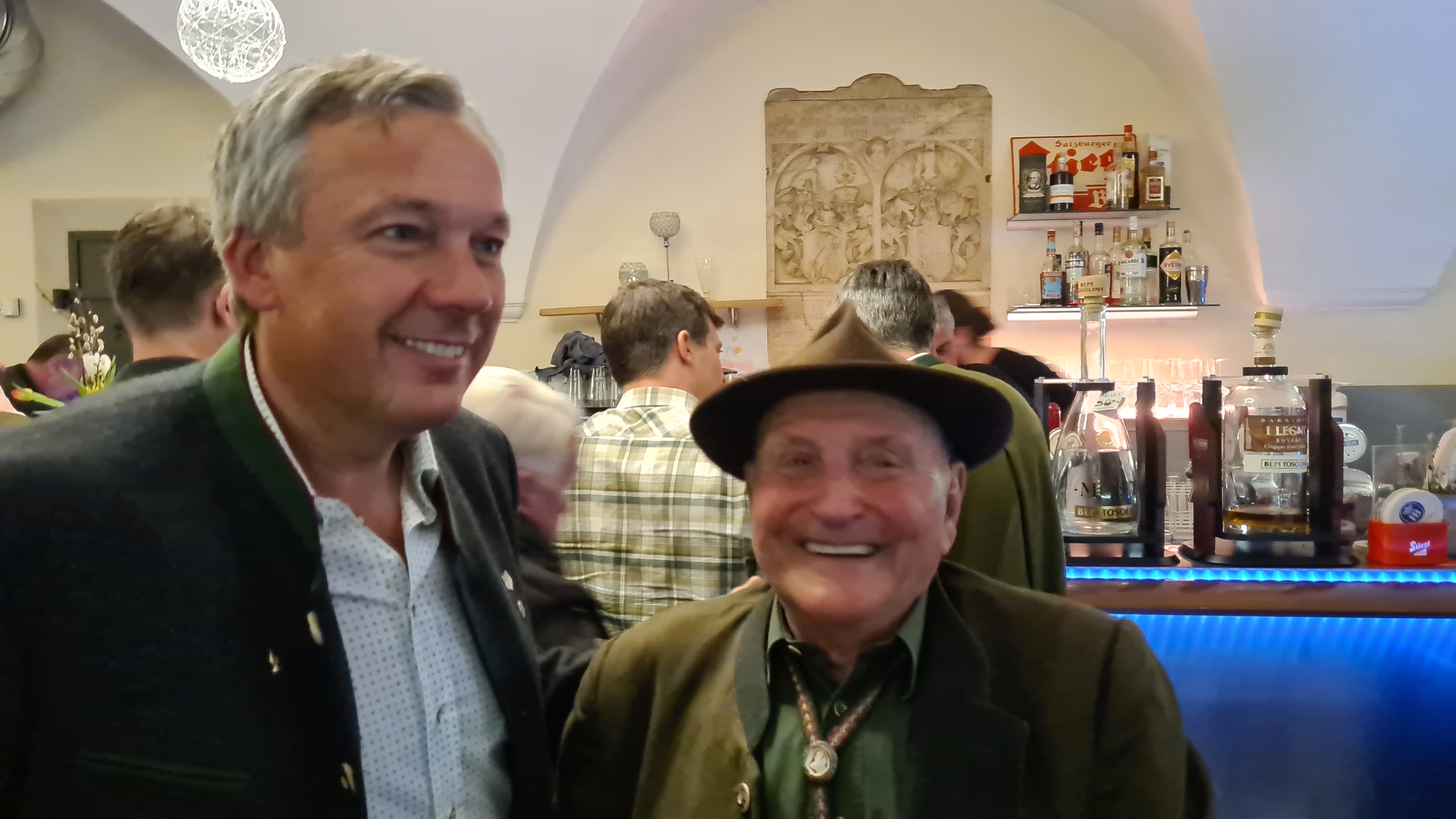 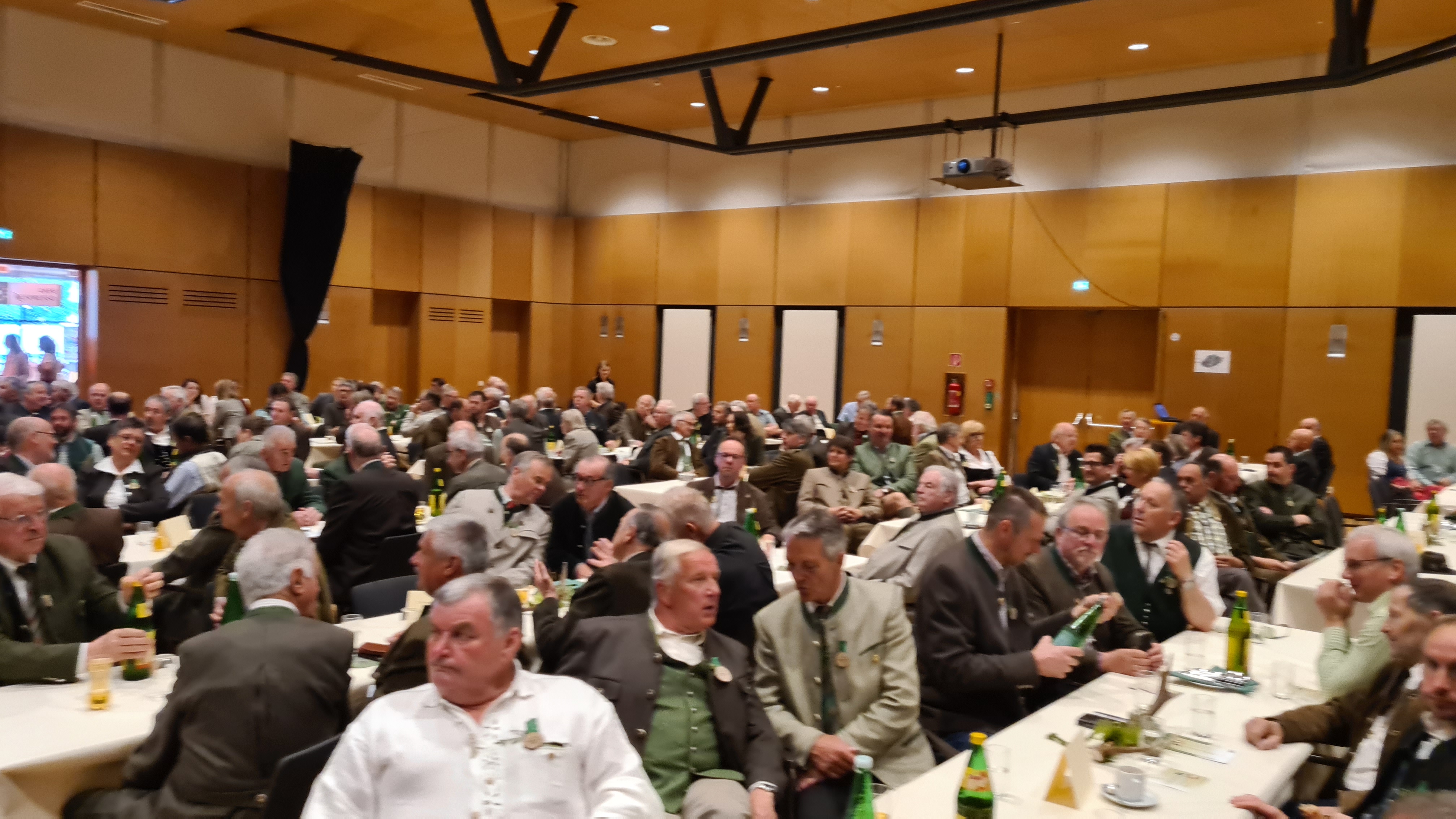 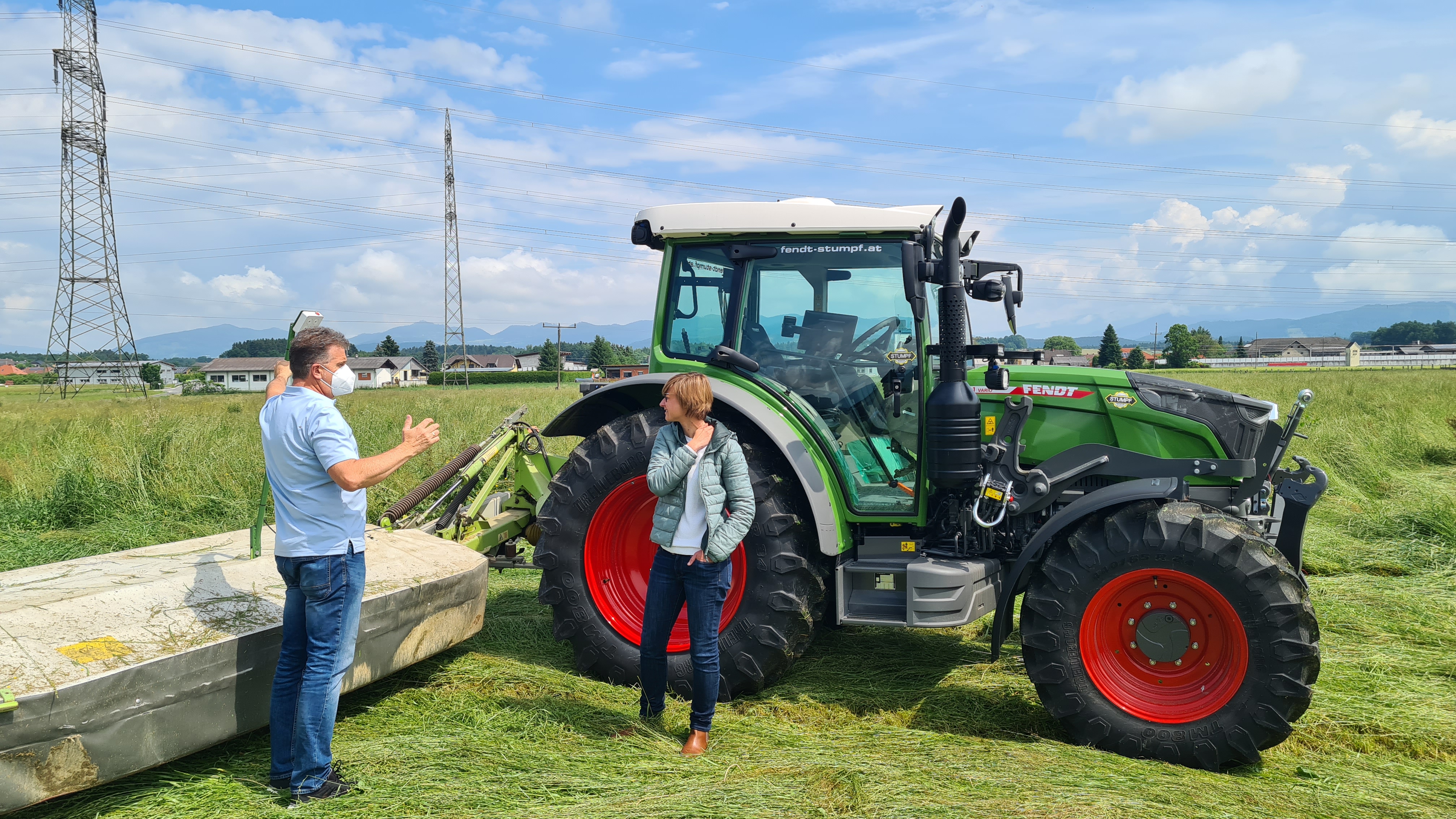 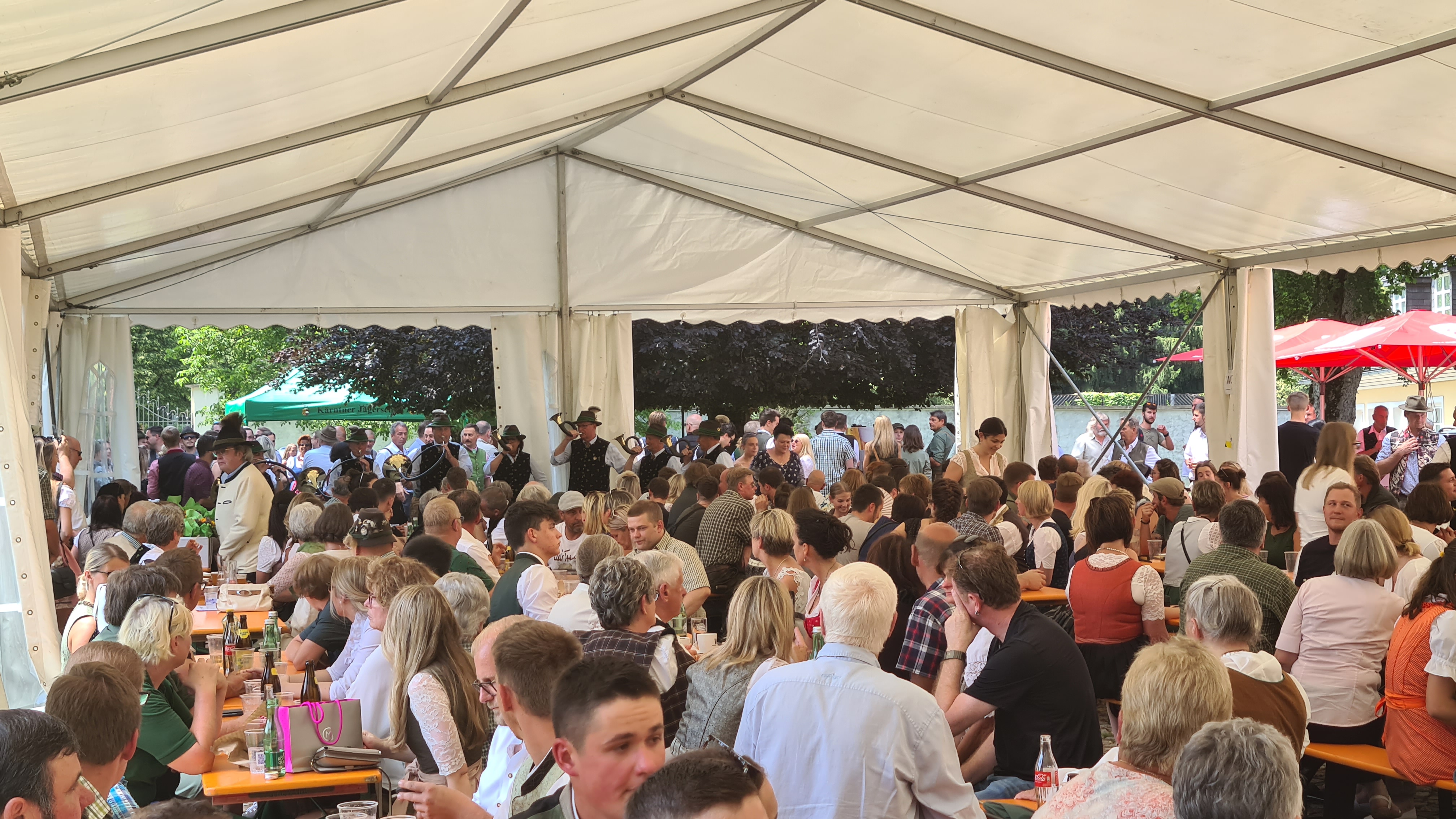 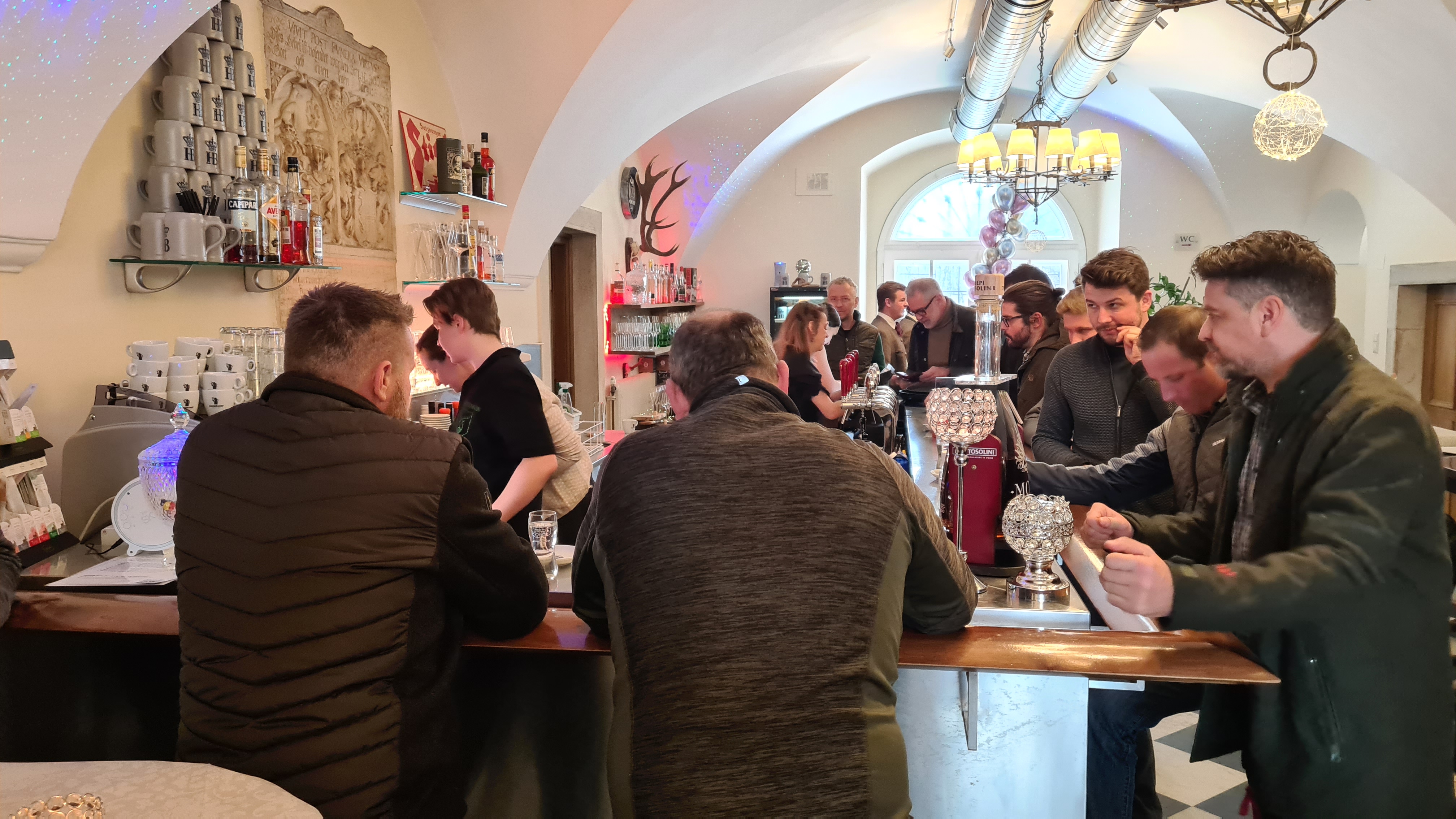 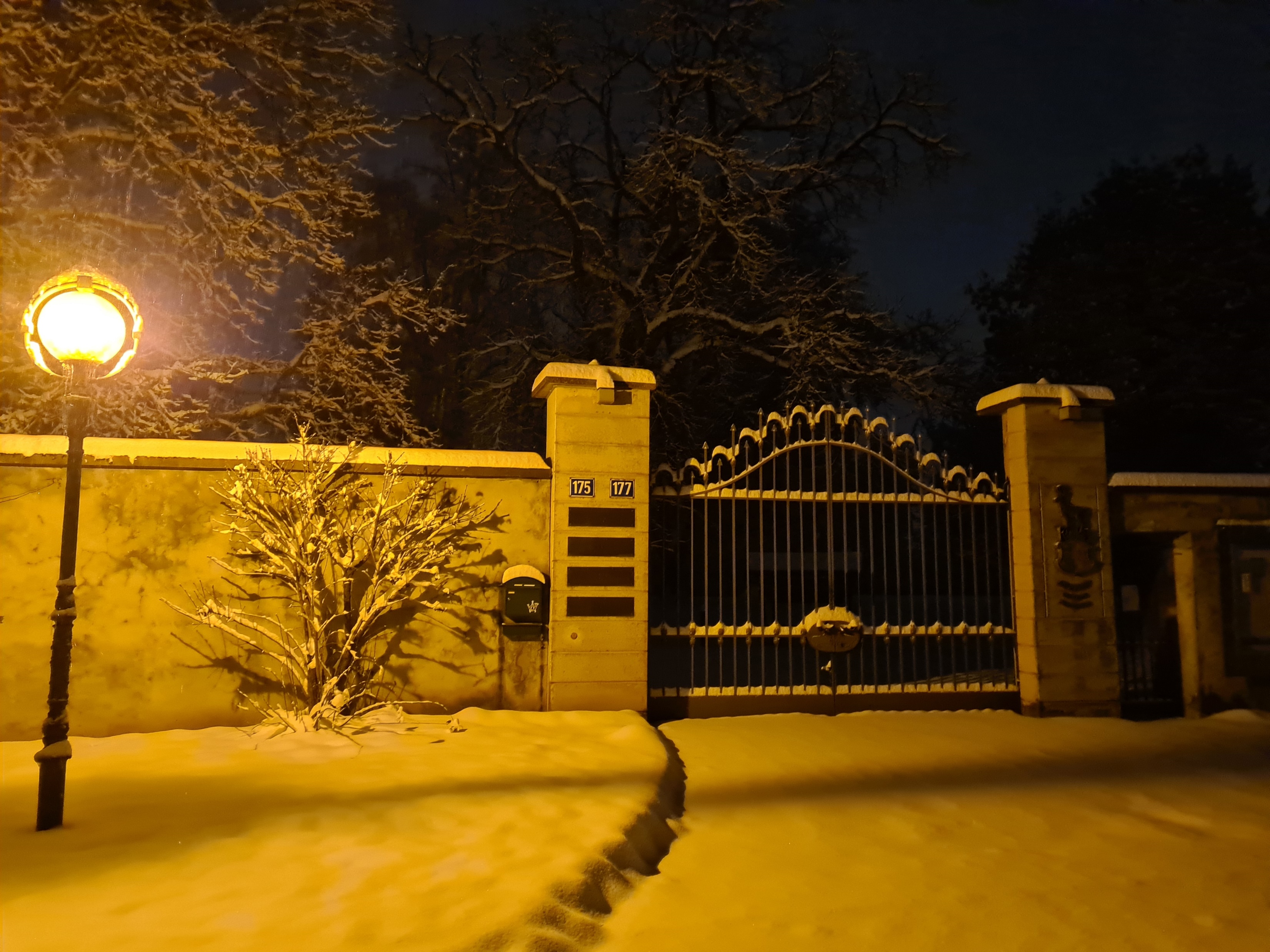 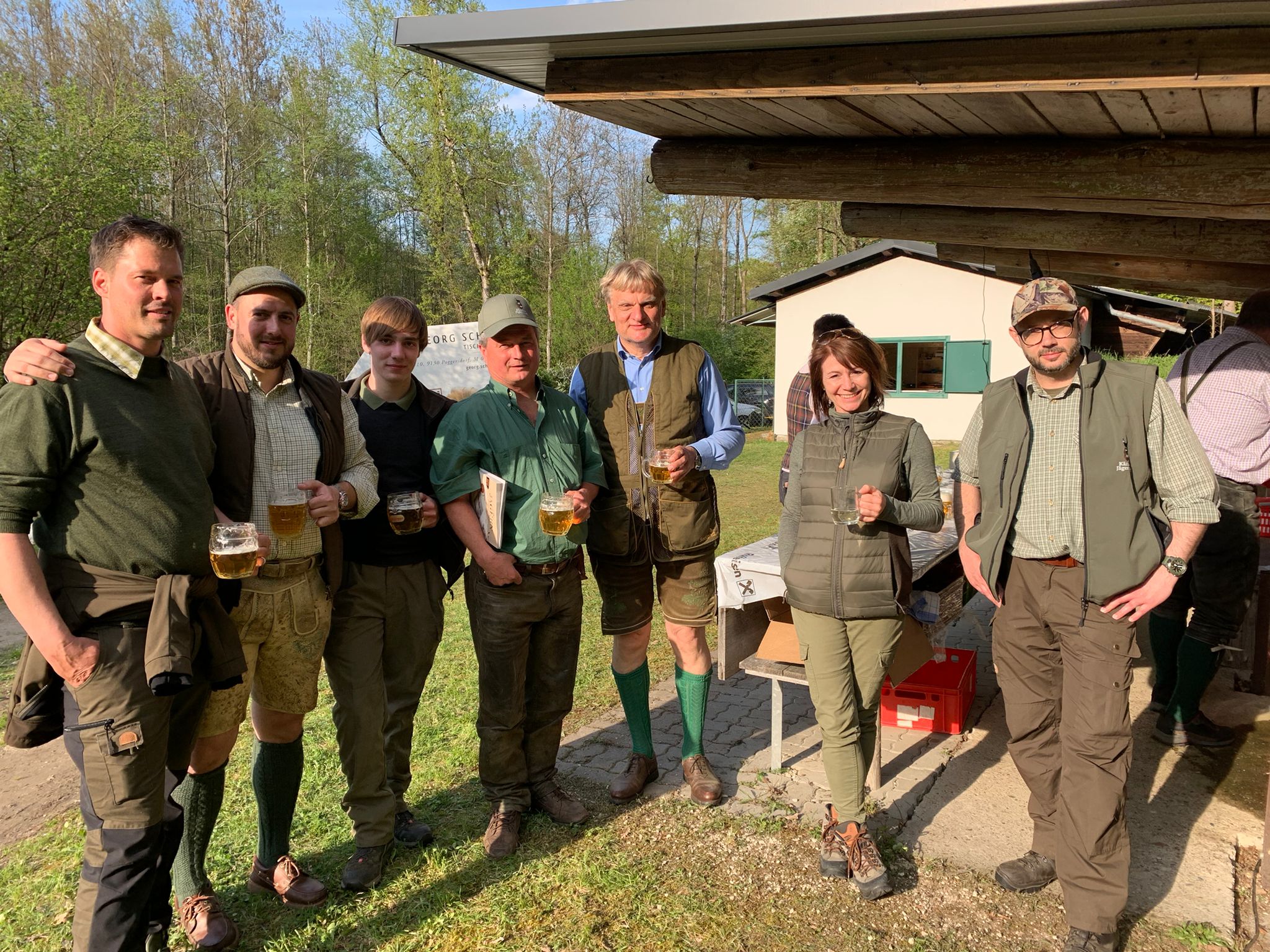 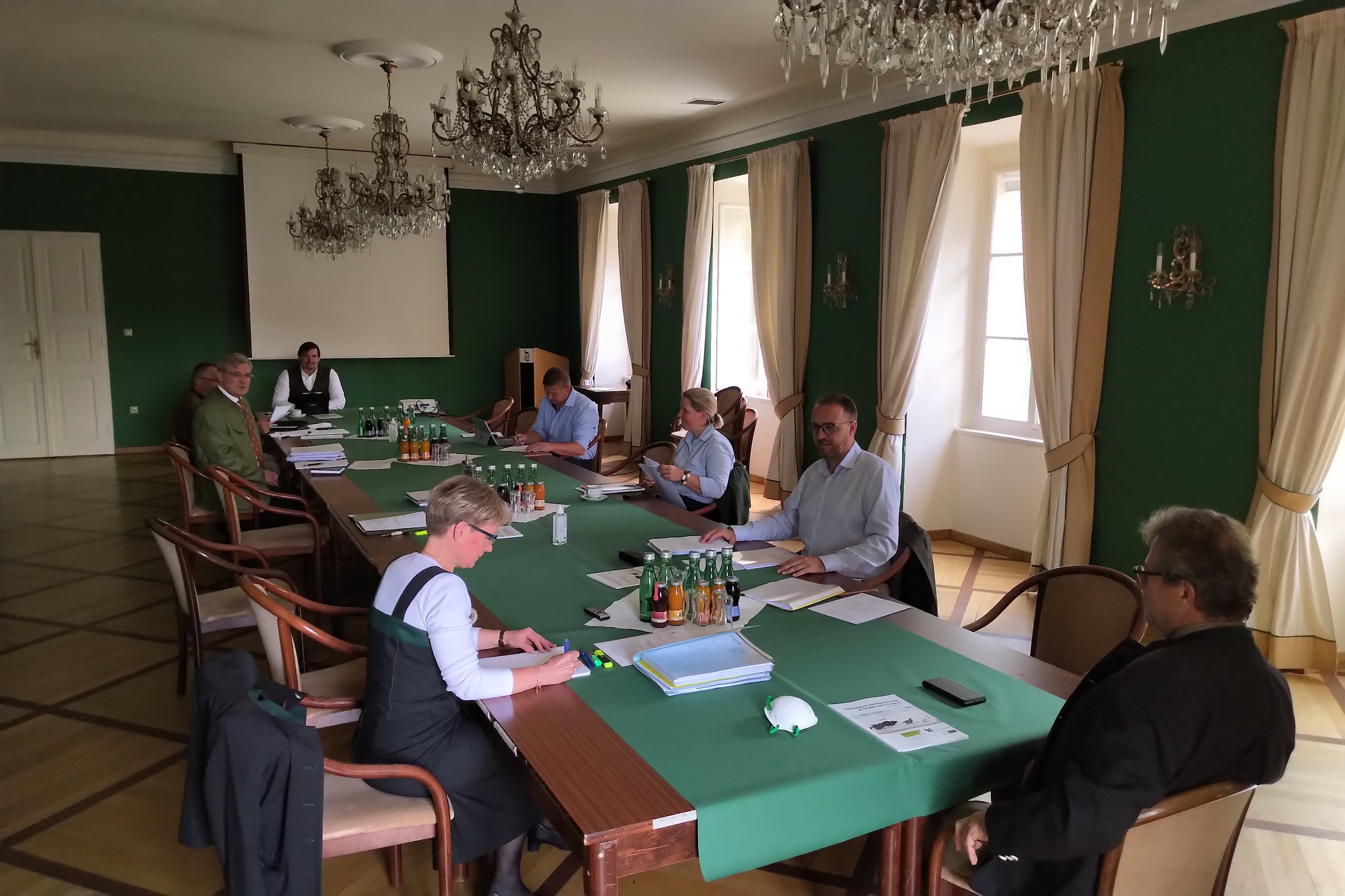 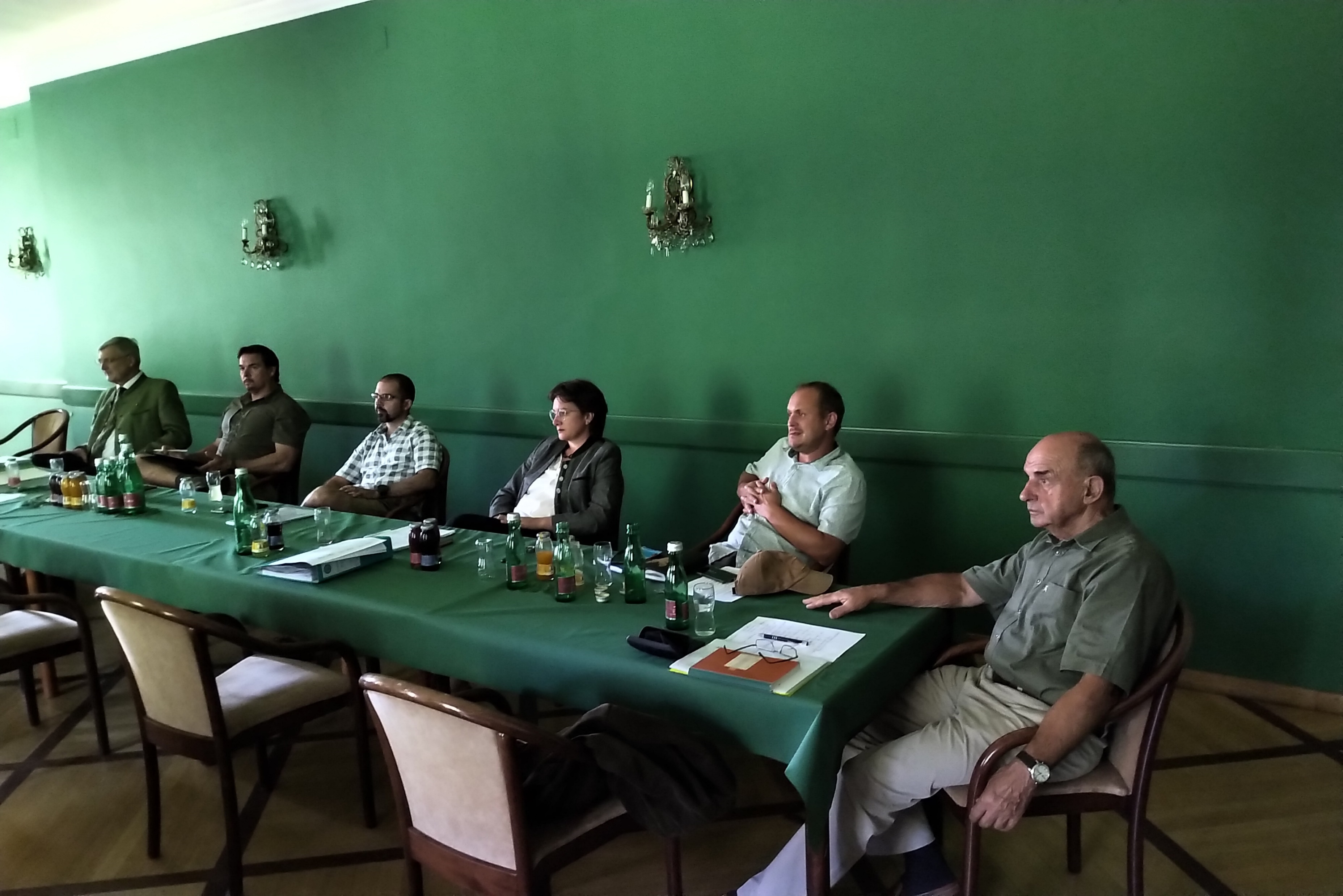 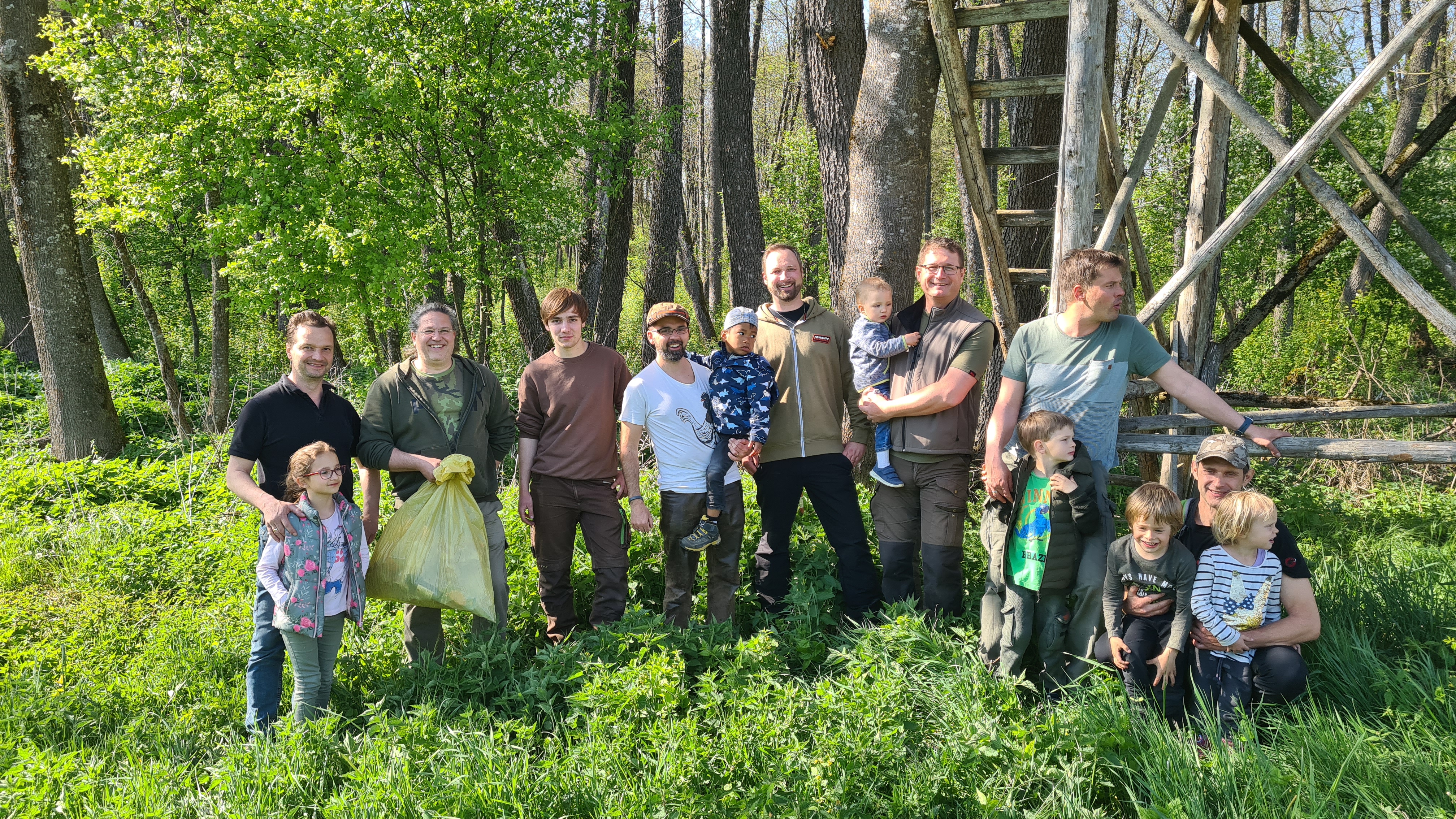 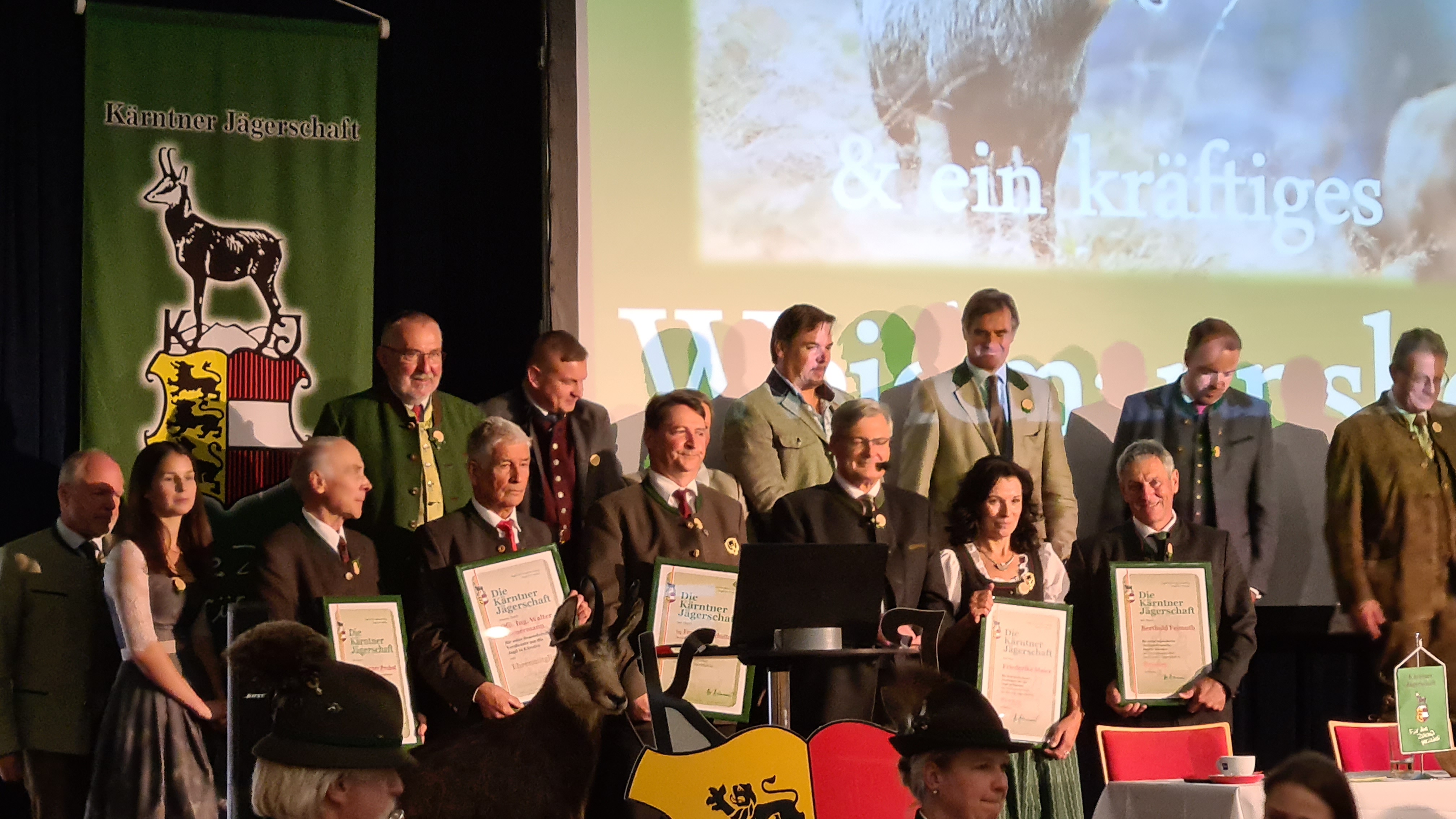 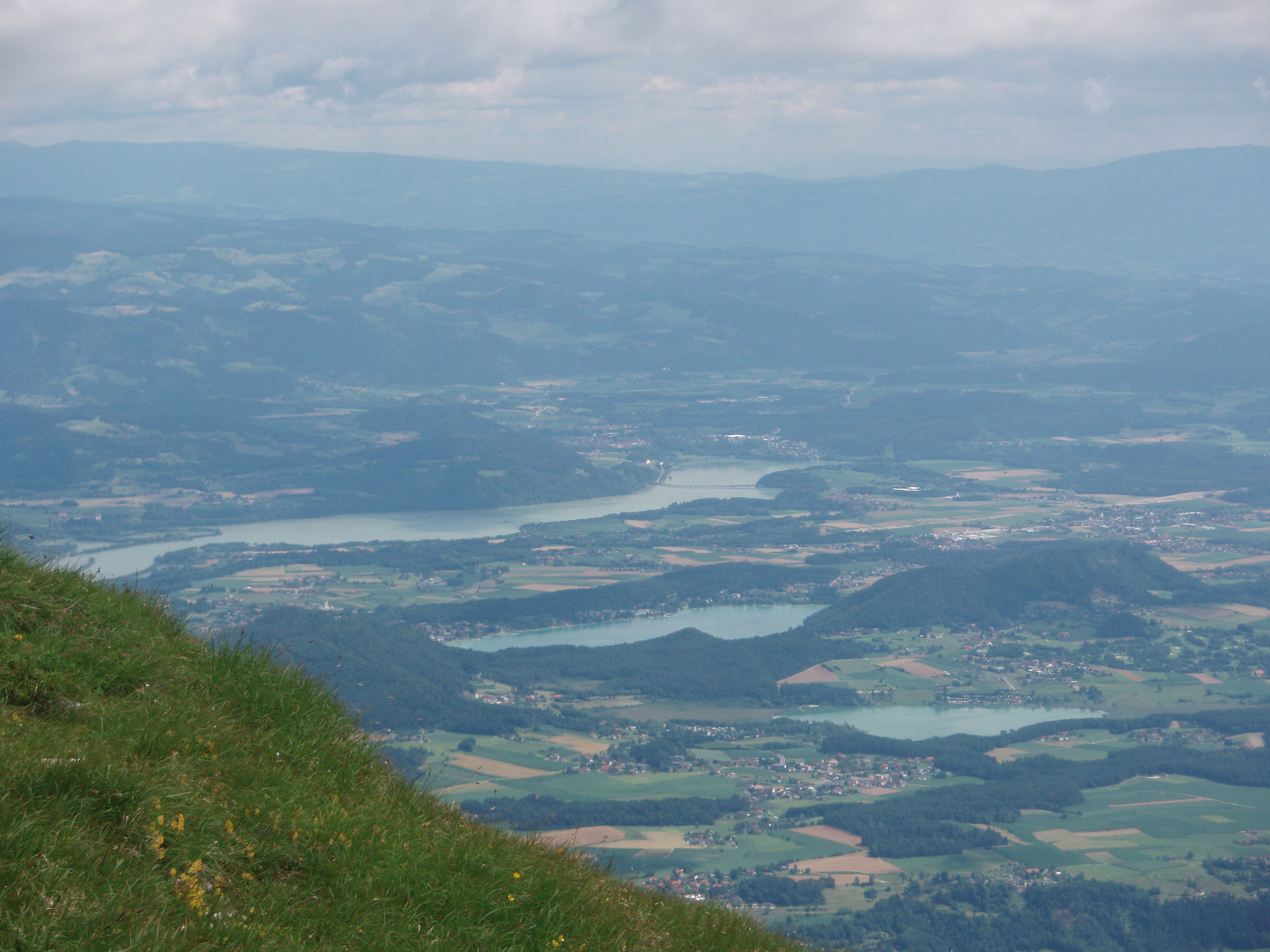 Jagdbezirk Völkermarkt
Jagdbezirk Völkermarkt
90.479 ha
146 Jagdgebiete, davon 98 EJ (28.586ha) und 48 Gemeindejagden (61.893 ha)
1200 Mitglieder
113 Jagschutzorgane

Jagdstatistik
	Rehwild	Rotwild	Gamswild
2019/20	5.670	591	429
2020/21	6.222 	818	502
	(91%)	(120%)	(105%)
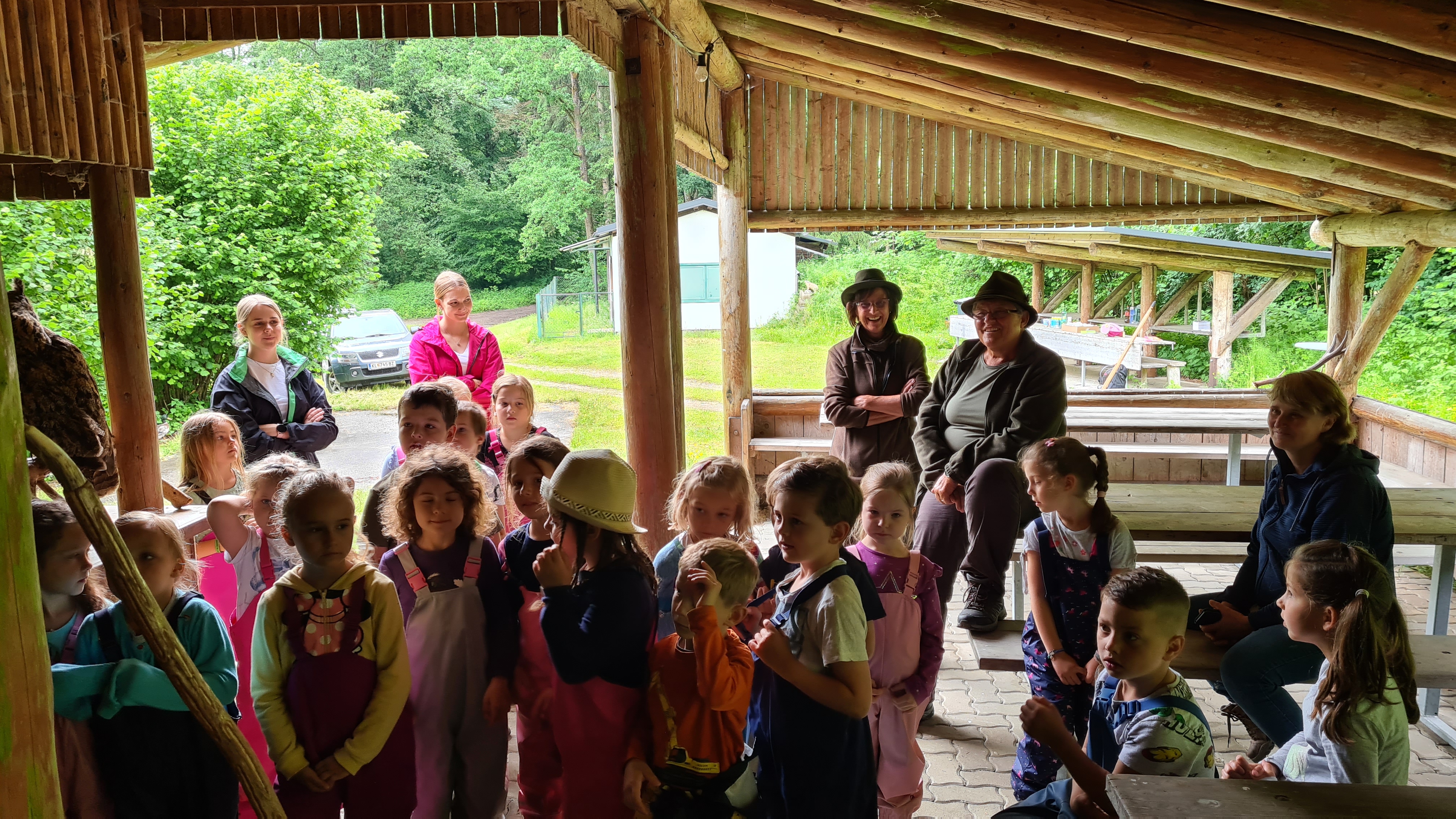 Jagdgesellschaften stehen für …
Brauchtum, Tradition und Verantwortung
Hilfeleistungen bei Wildunfällen
Mitwirkung bei Veranstaltungen
Jägerbegräbnis

Sauberkeit und Umwelt
Flurreinigungsaktionen

Weiterbildung und Jugendförderung
Ausflüge mit Schulen und Kindergärten

Bindeglied zwischen Jagd und Grundeigentümern
Kommunikation
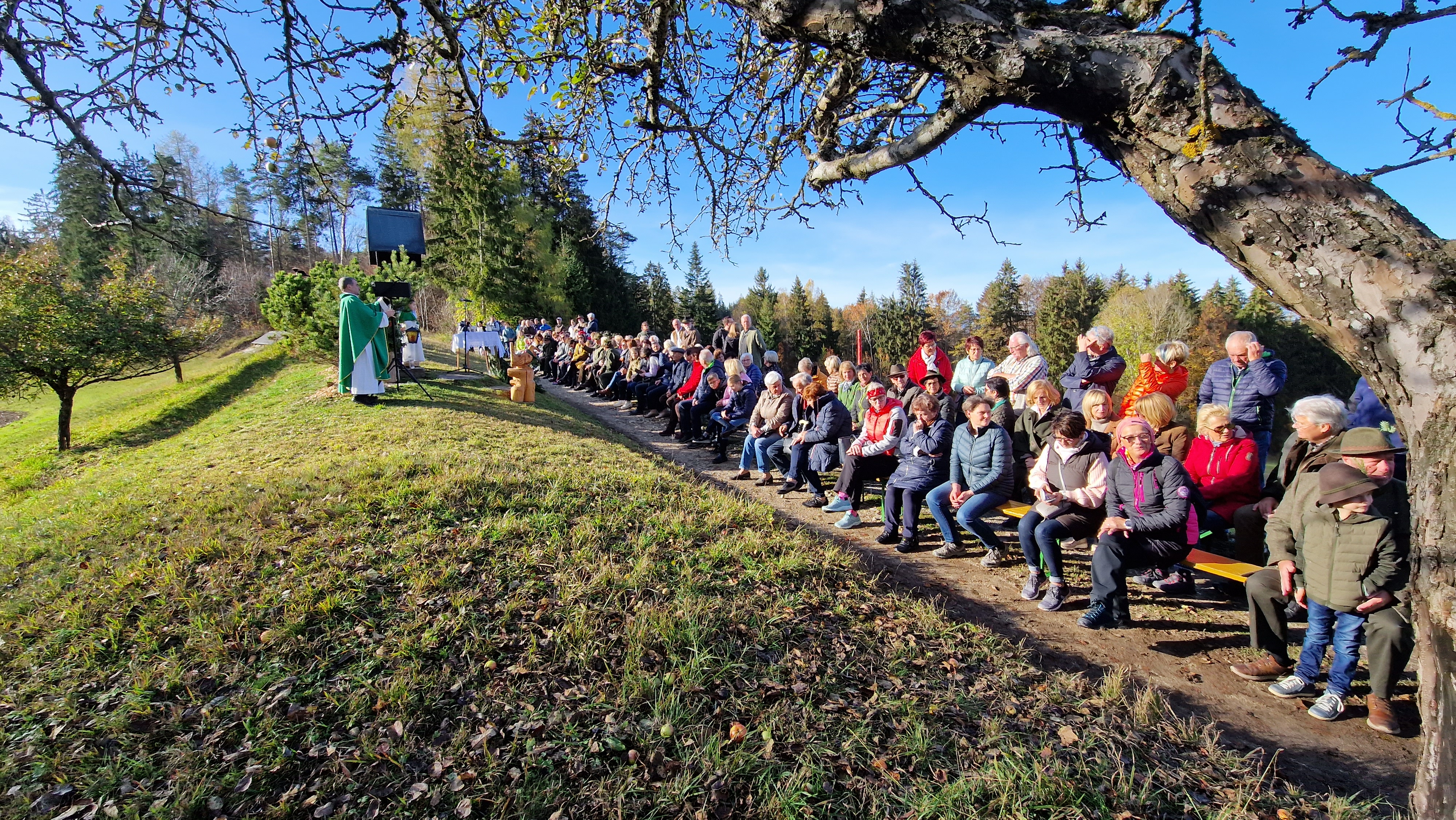 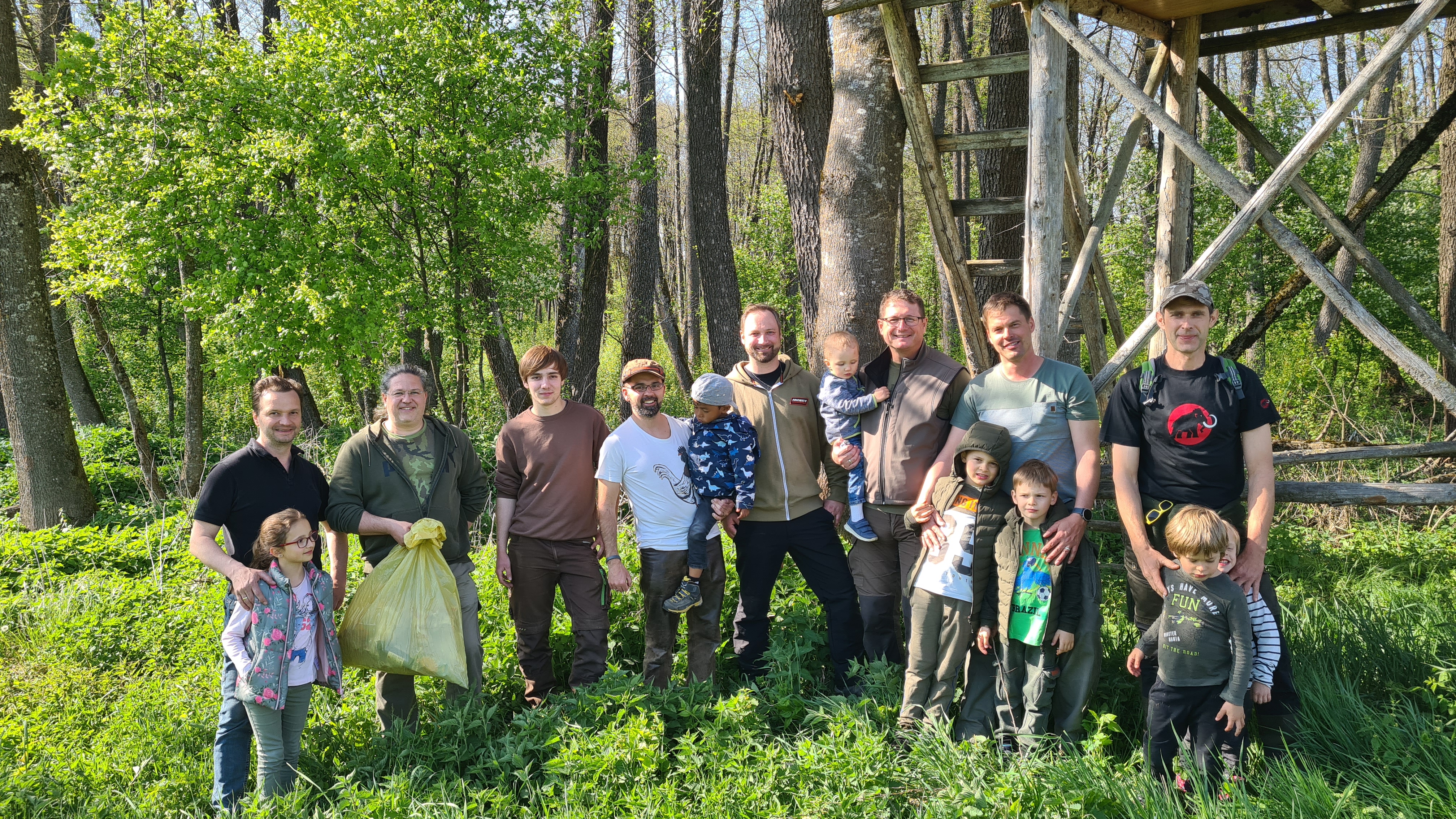 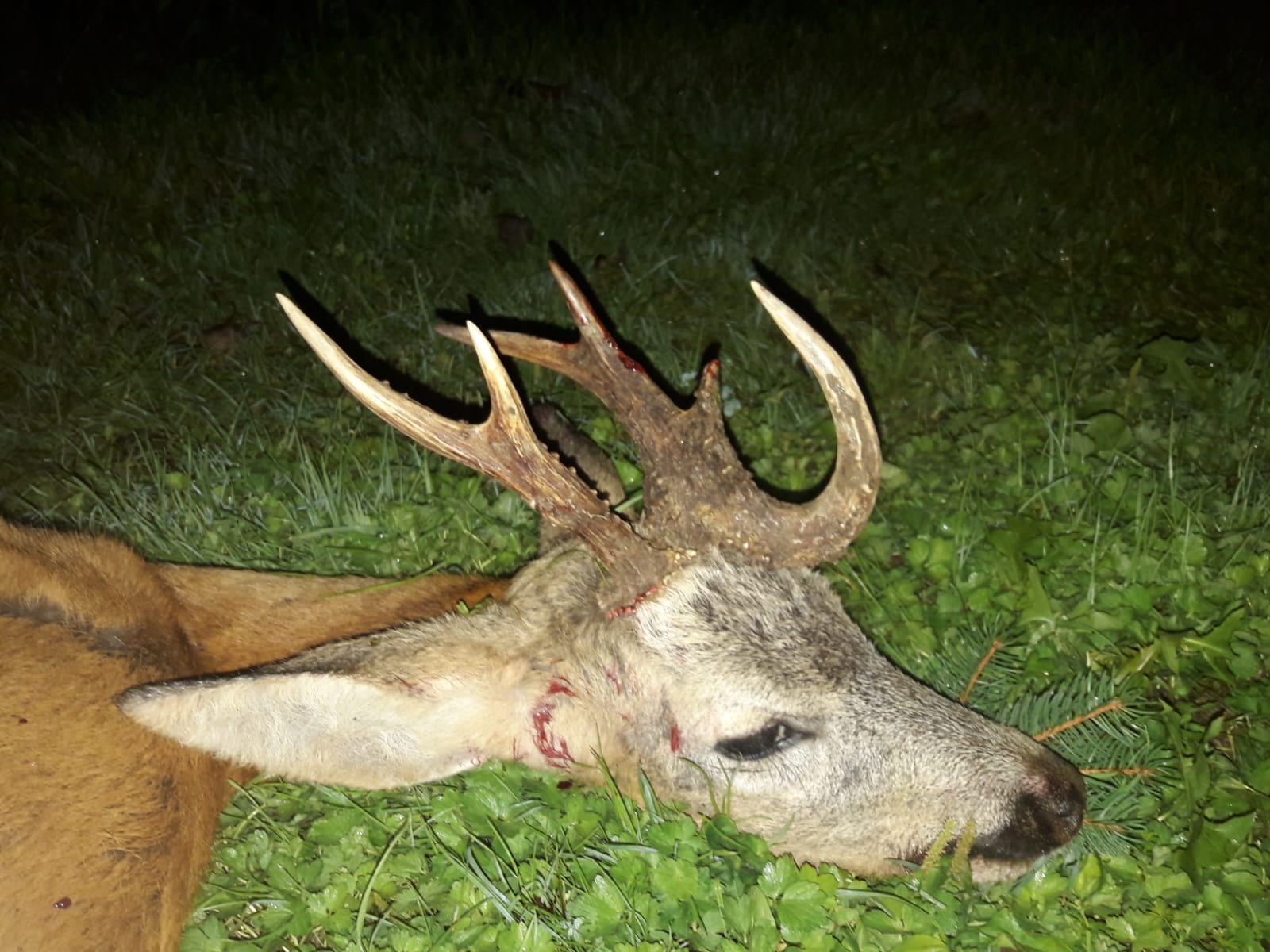 Themen in Jagdgesellschaften
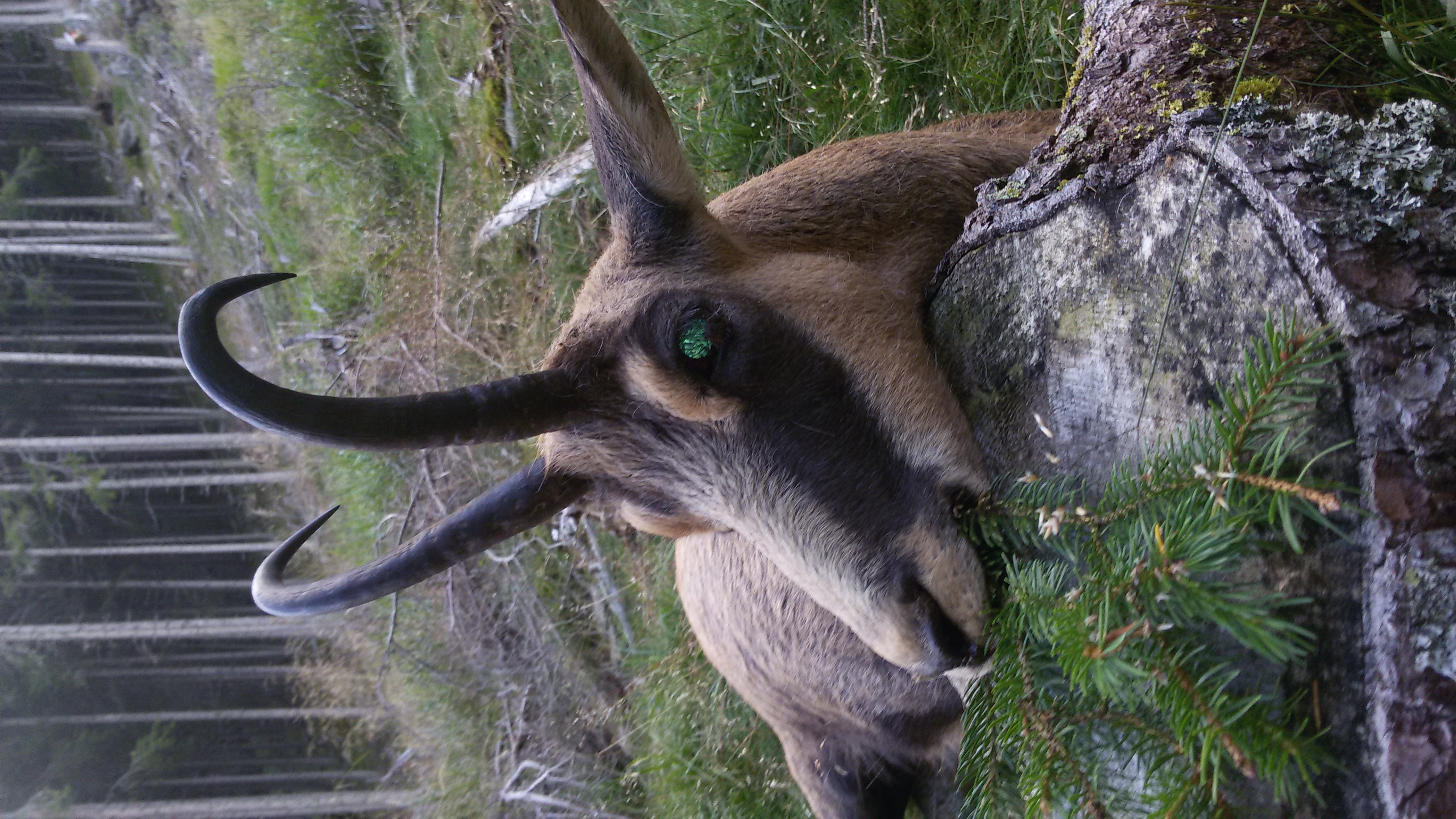 Wahlen und Funktionen (Statuten)
Mitgliedschaft vs. Jungjäger
Mitarbeit und Anwesenheit
Abschussplan und Erfüllung
Jagdschutzorgane
Kontrolle und Weidgerechtigkeit
Reviereinrichtungen und Reviereinteilung
Streitigkeiten - Sanktionen
Jägerdichte
…?!
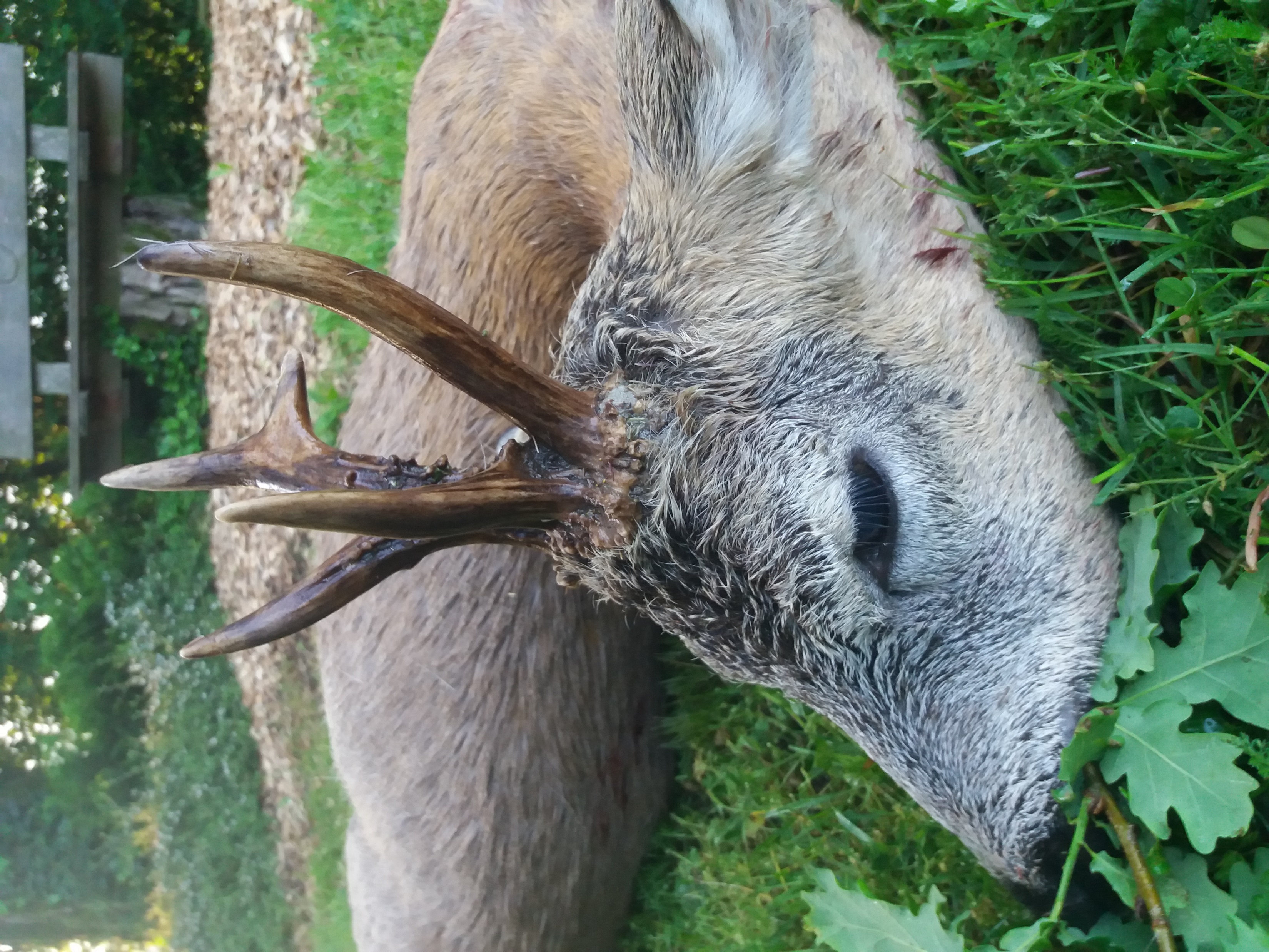 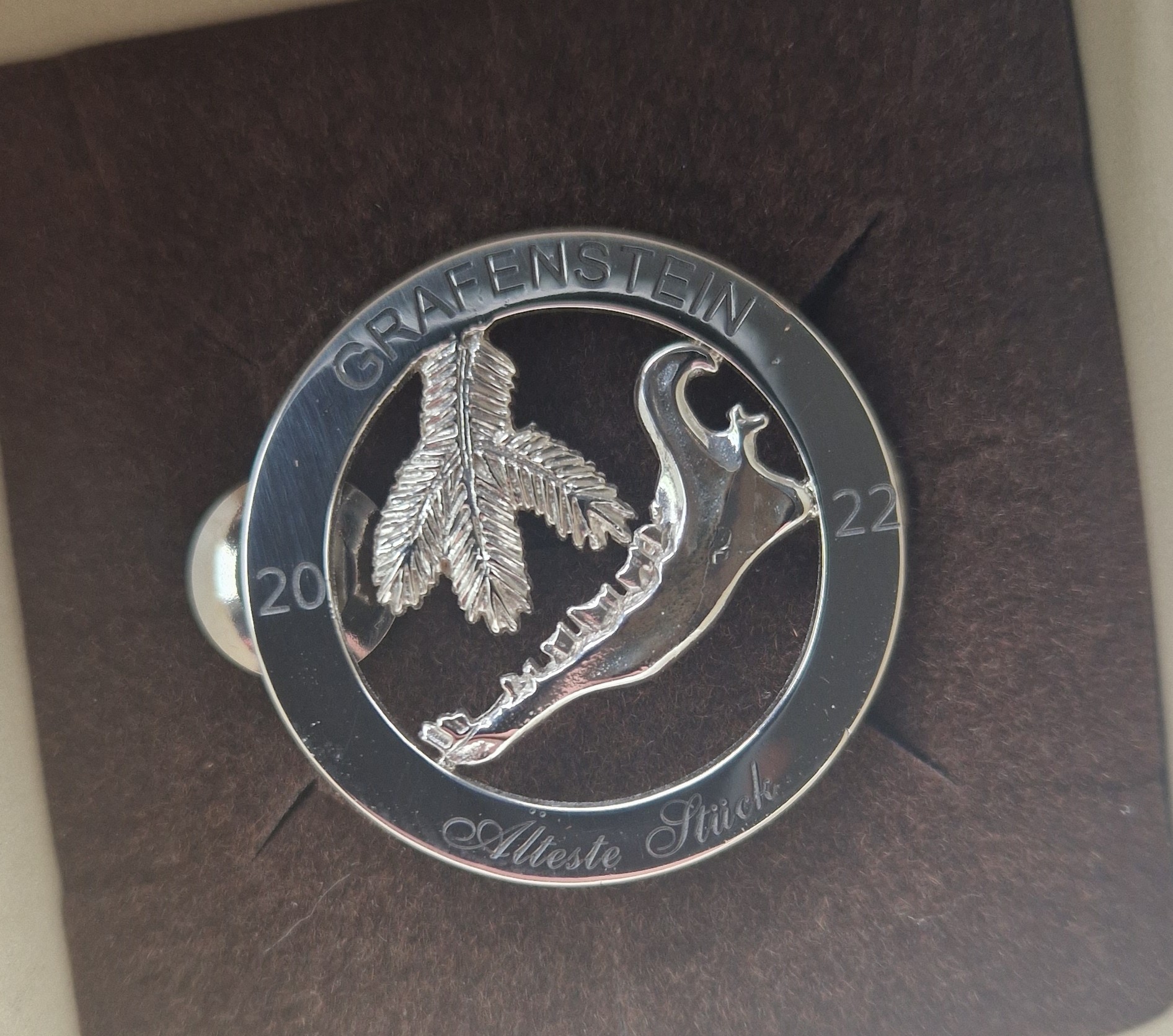 Mittel zum Zweck
Besonderes Zeichen
 Belohungsstücke
 Gemeinsame Erlebnisse
 Zusammenhalt pflegen
 etc.
Vereinsstatuten
§ 3 VerG Statuten
Die Statuten müssen jedenfalls enthalten:
Bestimmungen über den Erwerb und die Beendigung der Mitgliedschaft
die Rechte und Pflichten der Vereinsmitglieder
die Organe des Vereins und ihre Aufgaben (Jagdleiter kann auch Obmann bzw. JSO sein)
die Art der Bestellung der Vereinsorgane und die Dauer ihrer Funktionsperiode
die Erfordernisse für gültige Beschlussfassungen durch die Vereinsorgane
die Art der Schlichtung von Streitigkeiten aus dem Vereinsverhältnis (Schiedsgericht)
…
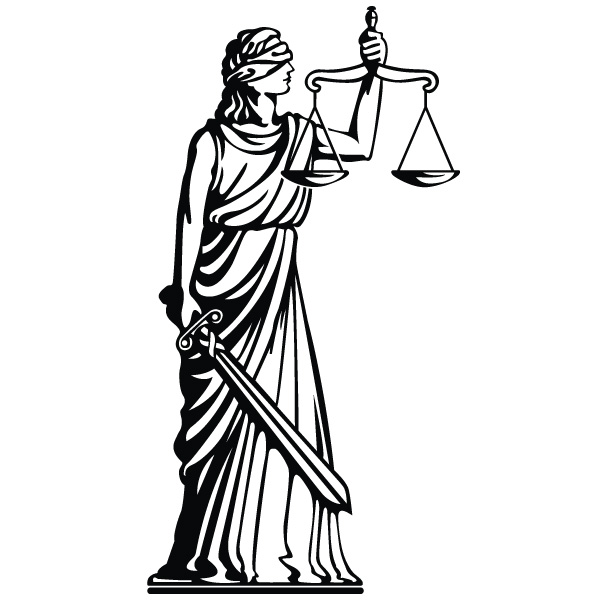 Vereinsstatuten
Inhalt von Statuten sollte nur Punkte enthalten, welche auch kontrollierbar bzw. praktikabel sind!
 durchgehende (gültige) Jagdkarte erforderlich (sonst Ausschluss)
 nur ein Familienmitglied darf Mitglied in der JG sein
 ein Bockabschuss darf nur im Beisein eines JSO durchgeführt werden
…

Darüber hinaus kann man selber im Jagdverein Regelungen (Statuten, Pirscheinteilung) schaffen, welche viele Problemfälle einfach lösen können.
 Jägerdichte (z.B. Ehrenmitglieder, etc.)
 Vermarktung von Wildbret
 Erfüllung Abschussplan (Bindung von männlichen Stücken an weibliche)
Musterstatuten »»»»» https://www.bmi.gv.at/609/abfragen.aspx
Satzungen der Kärntner Jägerschaft
Organisation der Hegeringe
Die  Anzahl  und  die  Bereiche  der  Hegeringe,  die  sich  nicht  überschneiden  dürfen,  werden  vom  Bezirksausschuss  festgesetzt.  Dabei  ist  darauf  zu  achten,  dass  sich  die  Grenzen  des  Hegeringes  tunlichst  mit  den Grenzen einer oder mehrerer Katastralgemeinden decken. Ein Hegering soll mindestens 30 Mitglieder haben. 
Der Hegering besteht aus den Mitgliedern der Kärntner Jägerschaft, die im Bereich des Hegeringes 
a) ihren Hauptwohnsitz haben oder  
b) dort das Jagdausübungsrecht besitzen oder  
c) dort den Jagdschutz ausüben oder  
d) einer Jagdgesellschaft im Bereich des Hegeringes als Mitglied(er) angehören
Gilt NICHT für Erlaubnisscheininhaber!!!
Satzungen der Kärntner Jägerschaft
Mitglieder  der  Kärntner  Jägerschaft,  die  auf  diese  Art  Mitglieder  zweier  oder  mehrerer  Hegeringe  sind, haben  zu  erklären,  in  welchem  Hegering  sie  ihr  Stimmrecht  sowie  das  aktive  und  passive  Wahlrecht  in Anspruch  nehmen  wollen.  Wird  eine  solche  Erklärung  nicht  rechtzeitig  abgegeben,  ist  das Mitglied bei der Landesgeschäftsstelle im Mitglieder- und Wählerverzeichnis für den Hauptwohnsitz-Hegering zu führen und hat dort sein Stimmrecht sowie aktives und passives Wahlrecht. 
Die  Erklärung ist  bis  31.  Jänner  eines Jahres bei der Landesgeschäftsstelle schriftlich abzugeben. Nicht fristgerecht abgegebene Erklärungen gelten erst ab dem nächsten Kalenderjahr. 
Das erklärende Mitglied ist bei der Landesgeschäftsstelle im Mitglieder- und Wählverzeichnis solange  für den Hegering zu führen, für welchen sich das Mitglied  erklärt  hat, bis das Mitglied frist- und formgerecht eine abweichende Erklärung abgibt.
Satzungen der Kärntner Jägerschaft
Die  Mitglieder  der  Kärntner  Jägerschaft  sind  zum  verlässlichen  und  sachgemäßen  Umgang  mit  ihren Jagdwaffen verpflichtet. Sie haben ihre Jagdwaffe regelmäßig auf ihre Sicherheit und Präzision zu überprüfen  und  ihre  Schießfertigkeit  regelmäßig  so  zu  üben,  dass  sie  die  Jagd  sachgemäß und weidgerecht ausüben können. Sie haben an den Hegeringschießen teilzunehmen. 
Zur  Förderung  des  sachgemäßen  Umgangs  mit  Jagdwaffen  haben  die  Hegeringe  alljährlich  mindestens ein Hegeringschießen zu veranstalten (Bestätigung auf Nachweis der Einzahlung des Mitgliedsbeitrages zur Kärntner Jägerschaft).
Kann ein Mitglied nicht am Hegeringschießen teilnehmen → Bestätigung auch auf einer Schießstätte 
Jagdausübungsberechtigte und Jagdschutzorgane haben sich davon zu überzeugen, dass ihre Jagdgäste mit Jagdwaffen verlässlich, sachgemäß und weidgerecht umgehen können.
Jägerdichte
Jägerdichte
In einem Jagdgebiet dürfen nur so viele Personen die Jagd ständig ausüben, dass auf je   50 ha – bei einem überwiegenden Bestand von Rotwild oder Gamswild auf je 100 ha – eine Person entfällt.
Auf die zulässige Höchstzahl ist je angefangene 1500 ha eines Jagdgebietes ein für dieses Jagdgebiet bestelltes und angelobtes Jagdschutzorgan nicht anzurechnen.
Für die Teilnahme an Gesellschaftsjagden ist ein Jagderlaubnisschein nicht erforderlich.
Zur Ausstellung von Jagderlaubnisscheinen mit einer Gültigkeit von mehr als einer Woche ist die Genehmigung des BJM erforderlich (nicht bei Mitgliedern einer JG sowie JSO).
Der Jagdausübungsberechtigte hat dem BJM die erfolgte Ausstellung aller Jagderlaubnisscheine zu melden.
Abschussmeldungen
Abschussmeldung § 58 K-JG
Der JAB hat den Abschuss und den Fang eines Wildstückes sowie das Auffinden eines gefallenen Wildstückes unter Angabe des Erlegers oder Finders dem HRL binnen einer Woche bekanntzugeben, sofern es sich um Wild, das der Abschussplanung unterliegt, oder um Schwarzwild oder Damwild handelt (Abschussmeldung).
Sofern die Abschussmeldung in Papierform erfolgt, ist der Vordruck zu verwenden. Nach Maßgabe vorhandener technischer Möglichkeiten kann die Abschussmeldung in elektronischer Form erfolgen.
Abschussliste und Wildnachweisung § 59 K-JG
Der Jagdausübungsberechtigte ist verpflichtet, das während des Jagdjahres in seinem Jagdgebiet erlegte, gefangene oder sonstwie verendete Wild in einer für jedes Jagdgebiet gesondert geführten Abschussliste zu verzeichnen.
Die Abschussliste ist mit dem Ablauf des Jagdjahres abzuschließen und bis zum 15. Jänner des folgenden Jahres dem Hegeringleiter zur Weiterleitung an den Bezirksjägermeister zu übermitteln.
Abschussmeldungen
Nachweis des Abschusses von Wildstücken § 60 K-JG
Der Jagdausübungsberechtigte ist verpflichtet, über Anordnung des Bezirksjägermeisters innerhalb eines Jagdjahres in seinem Jagdgebiet erbeutete Trophäen von Schalenwild von bestimmter Art samt den dazugehörigen linken Unterkiefern dem Bezirksausschuss auf dessen Verlangen unverzüglich vorzulegen. 
Der Jagdausübungsberechtigte ist weiters verpflichtet, bei Schalenwild auf begründete Anordnung des Bezirksjägermeisters diesem oder einem von ihm beauftragten Hegeringleiter das Haupt des Stückes in der Decke vorzulegen. 
Der Jagdausübungsberechtigte ist überdies verpflichtet, die für die jährliche Hegeschau von der Kärntner Jägerschaft bestimmten Trophäen von Schalenwild auszustellen. Bei Hirschen und Rehböcken hat er neben den Trophäen den linken Unterkiefer auszustellen. Wenn es der Landesausschuss der Kärntner Jägerschaft beschließt, sind die Jagdausübungsberechtigten verpflichtet, auch die linken Unterkiefer von weiblichem Schalenwild, Kälbern, Kitzen und Lämmern auszustellen.
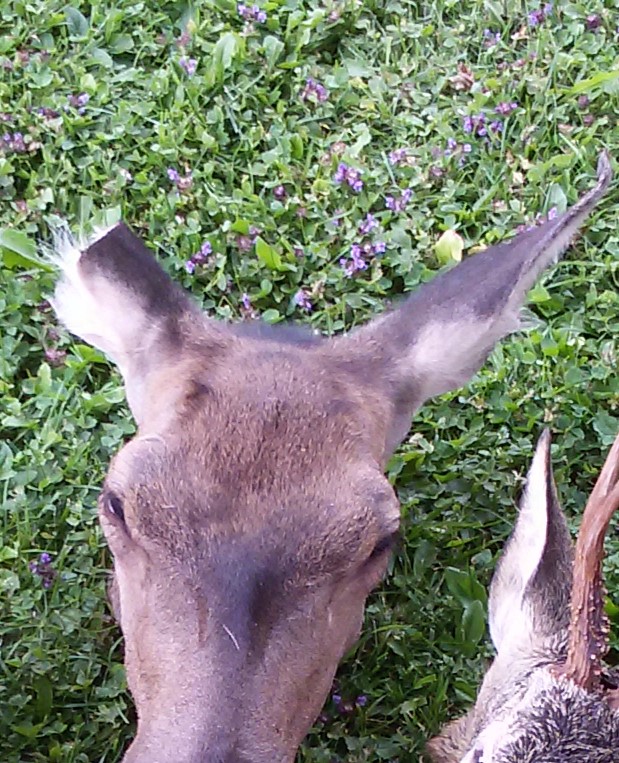 Haftung von Funktionären
Haftung des Vereines mit dessen Vermögen
Verletzt ein Funktionär seine gesetzlichen oder statutarischen Pflichten, haftet  er dem Verein für den daraus entstandenen Schaden. Dies gilt auch für die Rechnungsprüfer.
Rechnungsprüfer unentgeltlich tätig, dann tritt eine Haftung nur bei Vorsatz oder grober Fahrlässigkeit (Änderung in Statuten möglich)

Schadenersatz bei:
Vereinsvorhaben ohne ausreichende finanzielle Sicherung tätigt
Verpflichtungen betreffend das Finanz- und Rechnungswesen des Vereins missachtet
ein Verhalten, das Schadenersatzpflichten des Vereins gegenüber Vereinsmitgliedern oder Dritten ausgelöst hat, gesetzt hat
Haftung bei Vereinsfesten, bei denen es zu Unfällen kommt oder Veranstaltungen, bei denen Sicherheitsvorschriften nicht eingehalten werden
Verhalten im Jagdgebiet § 69 K-JG
Verhalten im Jagdgebiet
Es ist jedermann verboten, ein Jagdgebiet außerhalb der öffentlichen Straßen und Wege und solcher Wege, die allgemein als Verbindung zwischen Ortschaften und Gehöften benützt werden, ohne schriftliche Bewilligung des Jagdausübungsberechtigten mit einem Gewehr, ….. zu durchstreifen.  Die schriftliche Bewilligung des Jagdausübungsberechtigten ist auch für den Transport von erlegtem oder gefallenem Schalenwild durch ein fremdes Jagdgebiet außerhalb der öffentlichen Straßen und Wege und außerhalb sonstiger Wege, die allgemein als Verbindung zwischen Ortschaften oder Gehöften benützt werden, erforderlich.

Wildunfall
Wird Wild von Fahrzeugen verletzt  oder getötet, so hat der Lenker des Fahrzeuges dies der nächsten Sicherheitsdienststelle, dem Jagdausübungsberechtigten oder dessen Jagdschutzorgan zu melden. 
Der Jagdausübungsberechtigte oder dessen Jagdschutzorgan hat nach Erhalt einer Meldung unverzüglich für die Bergung des Wildes zu sorgen, sofern dies ohne Gefährdung seiner körperlichen Sicherheit möglich ist, und erforderlichenfalls eine Nachsuche durchzuführen.
Disziplinarrecht
Vergehen der Mitglieder der Kärntner Jägerschaft gegen die Standespflichten, die nicht länger als fünf Jahre (bis zu zehn Jahre) vom Zeitpunkt der ersten Verfolgungshandlung (Ladung, Vernehmung, etc.) zurückliegen, werden von einem Disziplinarrat der Kärntner Jägerschaft geahndet. 
Ein  Vergehen  gegen  die  Standespflichten  liegt  vor,  wenn  ein  Mitglied  der  Kärntner  Jägerschaft
wiederholt oder  gröblich  jagdrechtliche  Vorschriften  übertritt  
Grundsätze  der  Weidgerechtigkeit  missachtet  oder  
die Satzung und Interessen der Kärntner Jägerschaft verletzt
Disziplinarstrafen sind: 
a) der einfache Verweis,  
b) der strenge Verweis, 
c) der Ausschluss aus der Kärntner Jägerschaft auf bestimmte Zeit, 
d) der Ausschluss aus der Kärntner Jägerschaft auf Dauer.
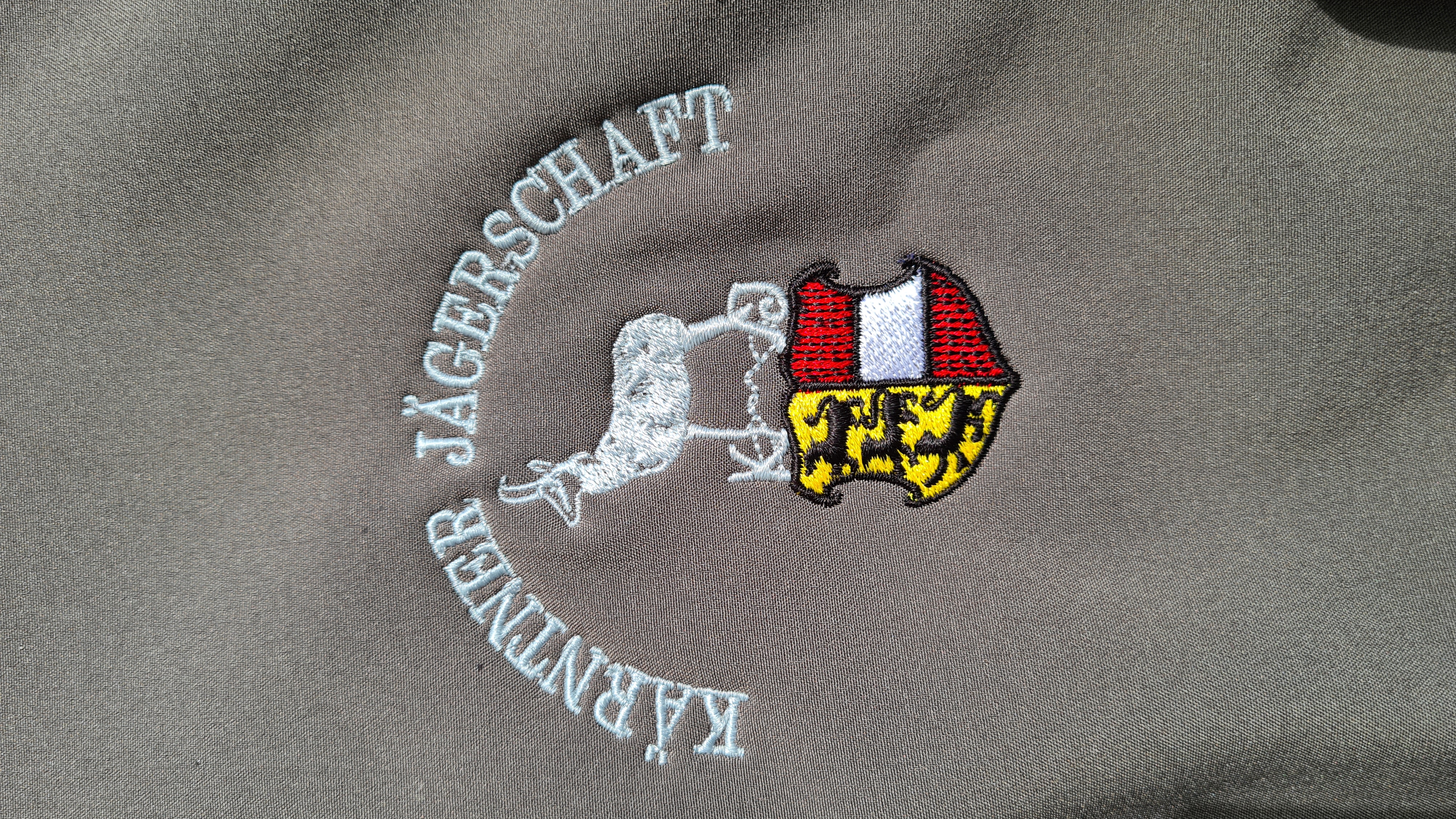 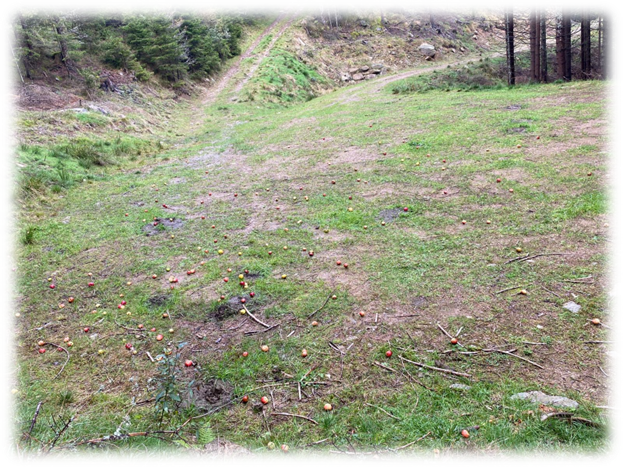 17
Gesetzliche Änderungen
Gesetzliche Änderungen der letzten Monate im KJ

Seit 23. Jänner 2021 in Geltung …
….. Erlaubnis zum zusätzlichen Abschuss (ZA1 und ZA2)
..... Möglichkeit von Infrarot- oder elektronischen Zielgeräten zur Bejagung von Schwarzwild nach dem Erwerb der erforderlichen Kenntnisse und Fähigkeiten 

Seit 24. August 2022 in Geltung …
….. Möglichkeit von Infrarot- oder elektronischen Zielgeräten zur Bejagung des Wolfes
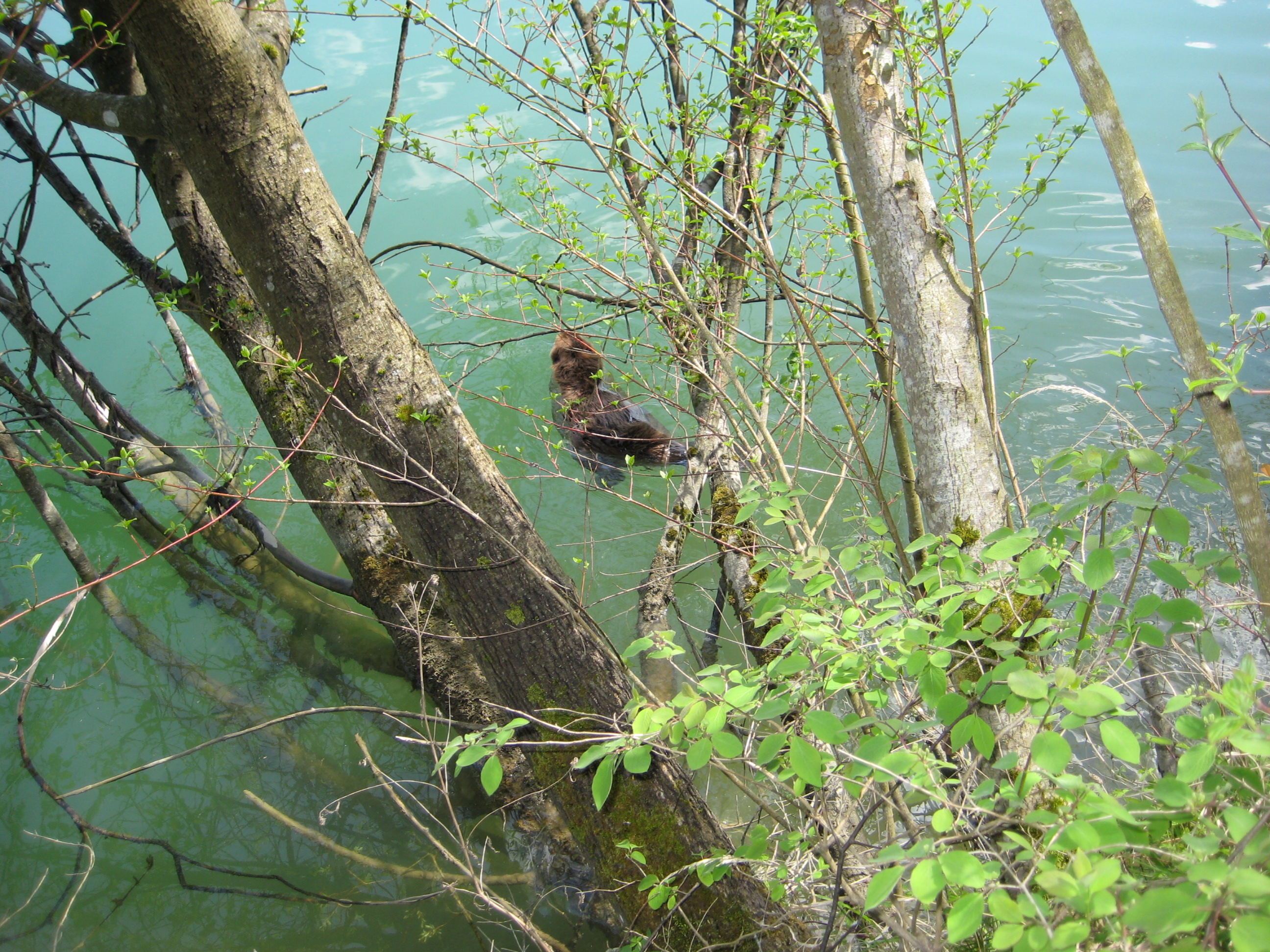 Gesetzliche Änderungen
Durchführung zum Kärntner Jagdgesetz
Seit 29. Juli 2022 in Geltung … 
… Schusszeit für den Goldschakal vom 1. Oktober bis 15. März
VO Ausnahme von der Schonzeit für …
….. den Wolf bis zum 28. Jänner 2024 (Änderungen)
….. Auer- und Birkhahnen bis März 2025
..... den Biber bis zum 15. März 2025
….. den Fischotter bis zum 13. Dezember 2024
….. die Aaskrähe bis zum 8. Februar 2025 
… Eichelhäher und Elster bis zum 21. Dezember 24
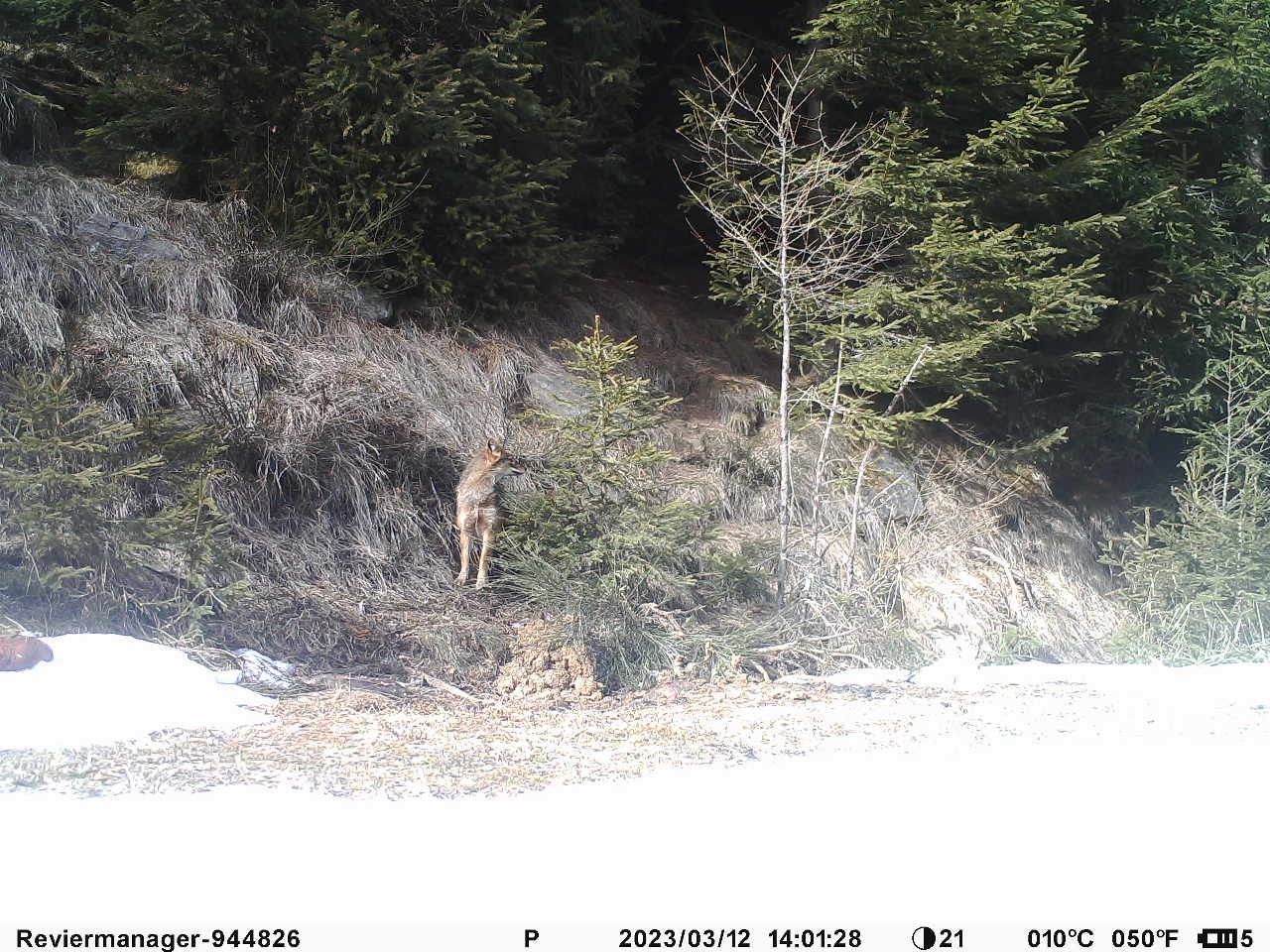 Allgemeines
Jagdkataster (§ 95 K-JG)
Jagd Österreich
Homepage und JagdAPP
WÖRP und ASP
Wildunfälle (§ 69 Abs 4 K-JG)
……..
	→
Alle Präsentationen der Vereinsschulungen finden (ab morgen) sie auf unsere Homepage (www.kaerntner-jaegerschaft.at).
Anregungen, Wünsche und Ideen sind immer gern gesehen!!!
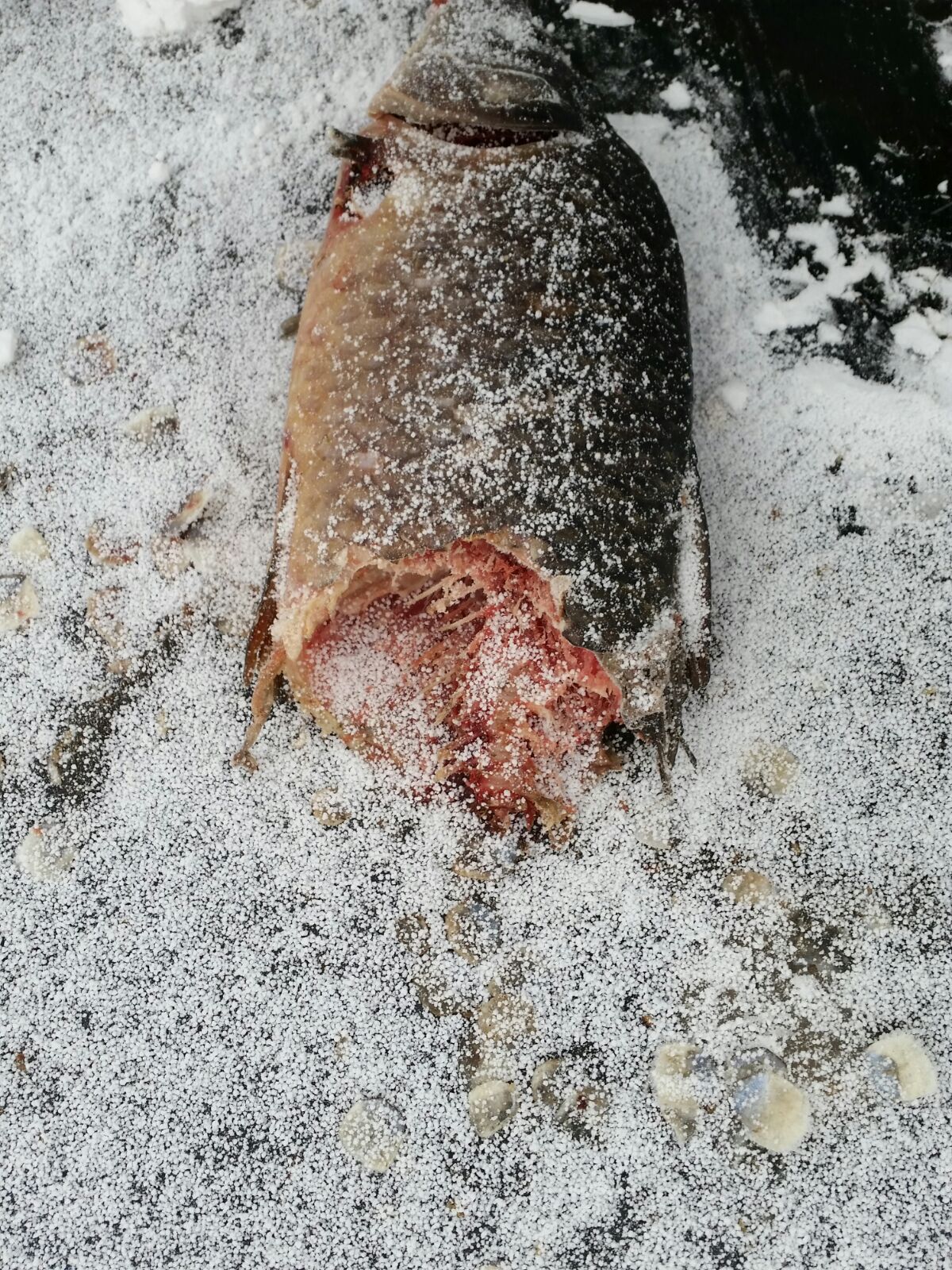 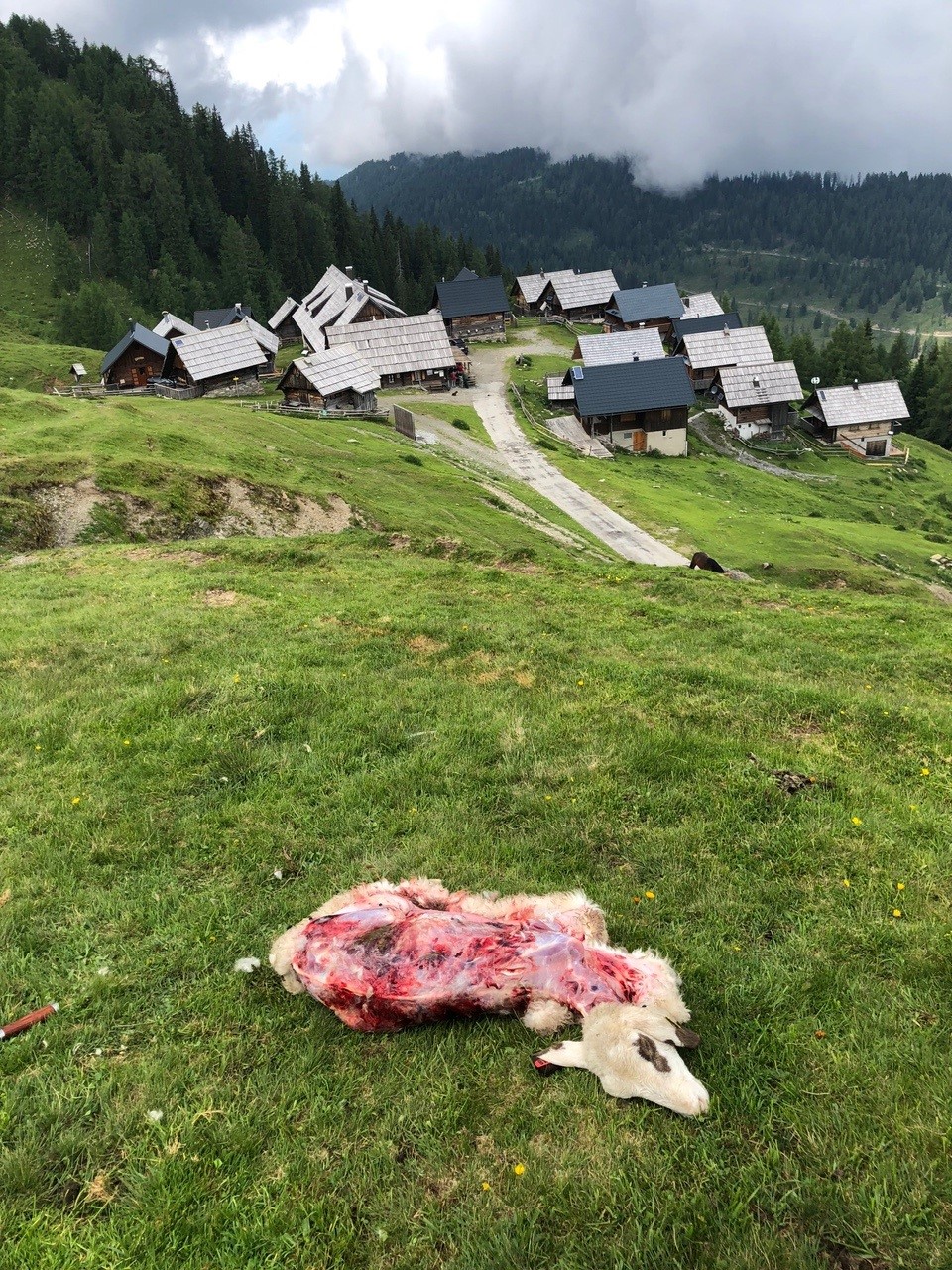 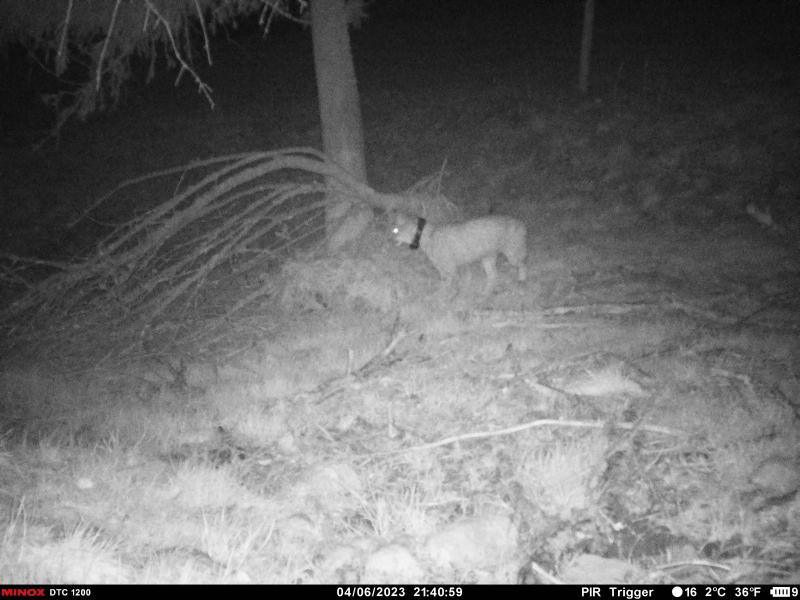 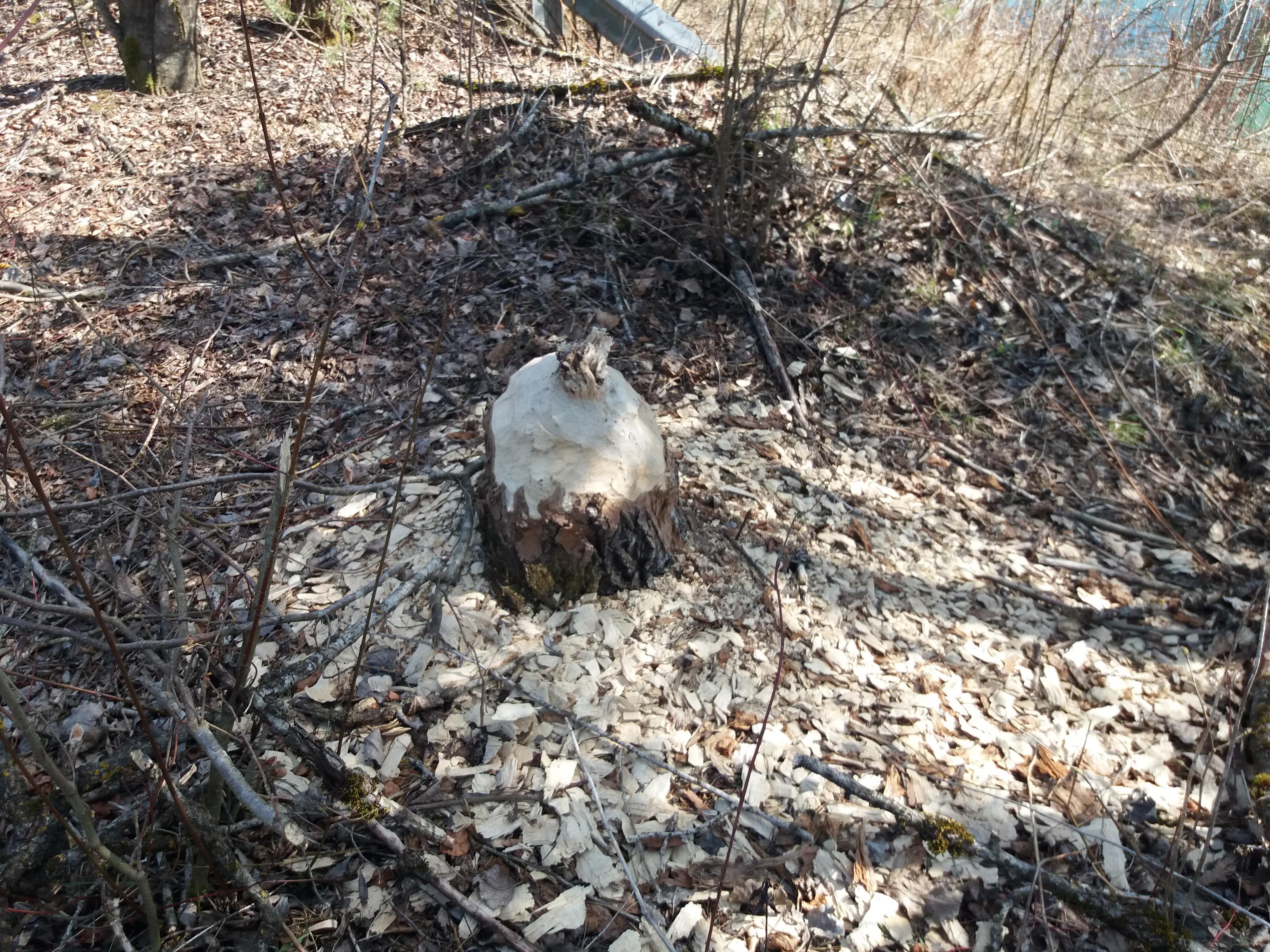 Aktuell
Luchs(e) in Kärnten …
Bär tötet Studenten in Südtirol …
Biber …
Fischotter …
Termine und Kurse
April: Vereinsschulungen
April: Hegeringschießen
22. April: Fallenstellerkurs
26. Mai: Nachtzielgerätekurs in Hermagor
3. Juni: Landesjägertag in Hermagor
15. Juni: Wildunfall – was tun? (Mageregg)
16. September: Nachtzielgerätekurse in Mageregg sowie “Jägermarkt“
21. Oktober: Hegeringleitertag in Mageregg
24. November: Erste Hilfe Kurs für Jäger
Vielen Dank für die Aufmerksamkeit!
23